3
EM LỚN LÊN TỪNG NGÀY
Bài
6
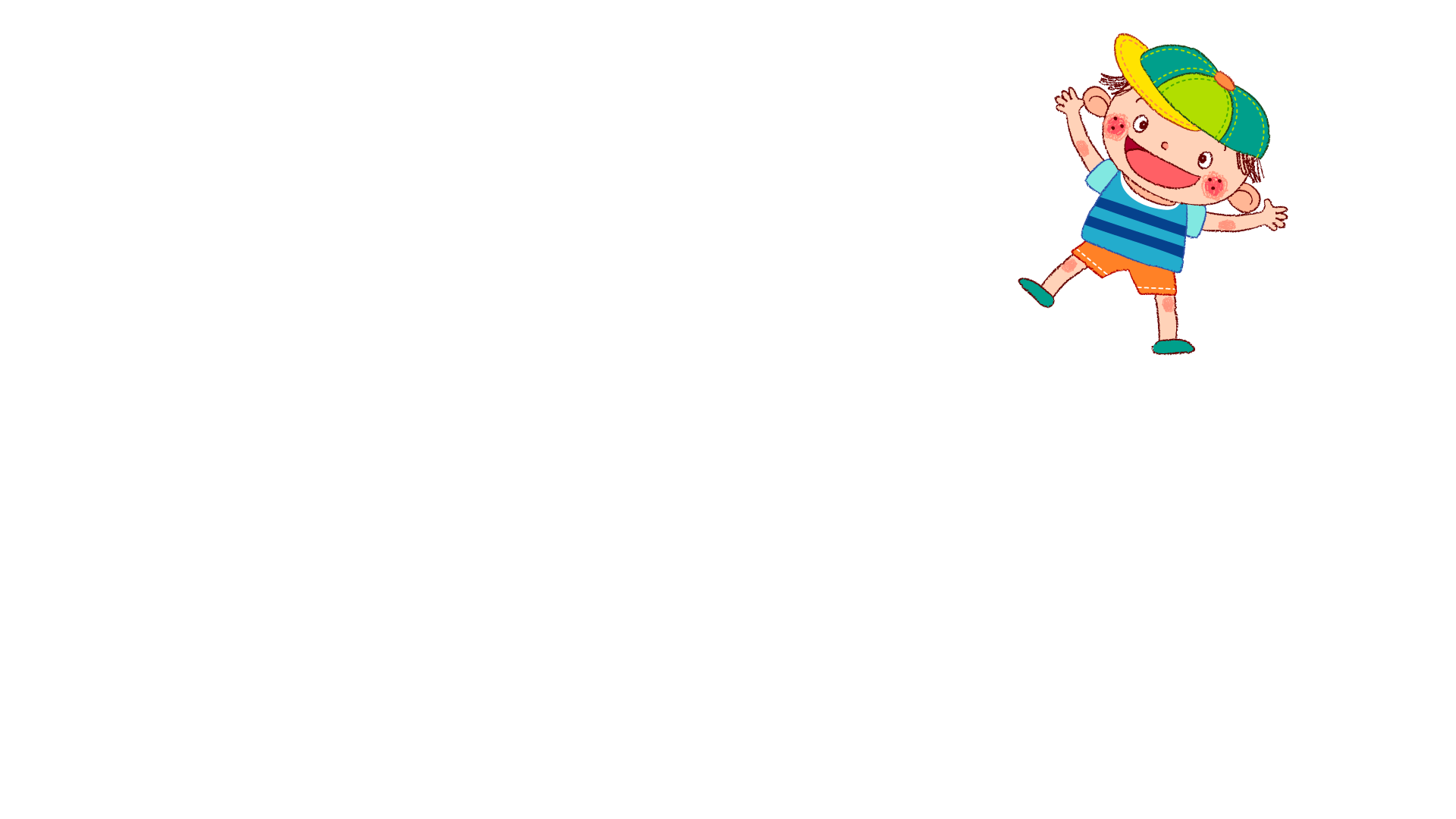 Một giờ học
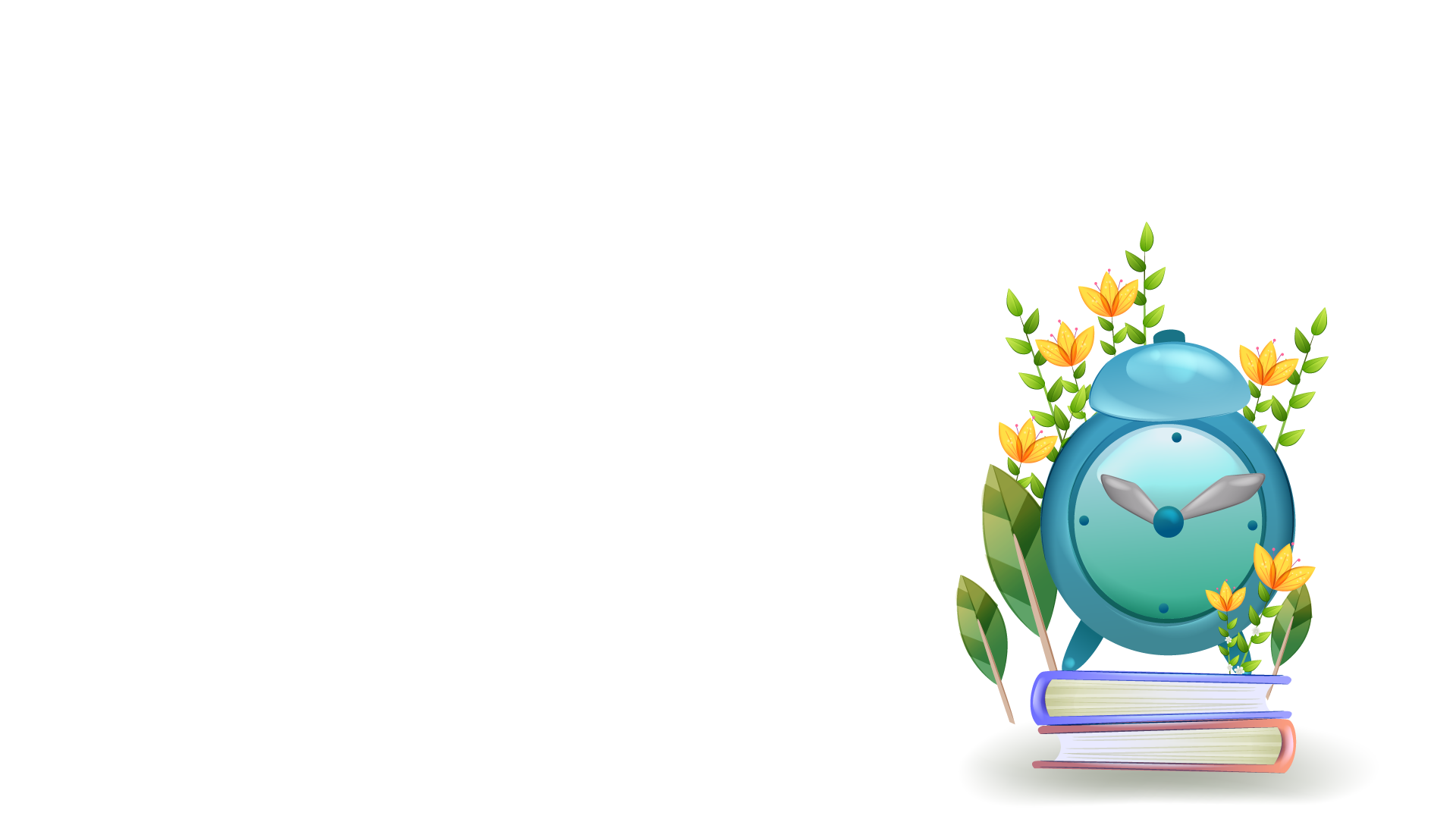 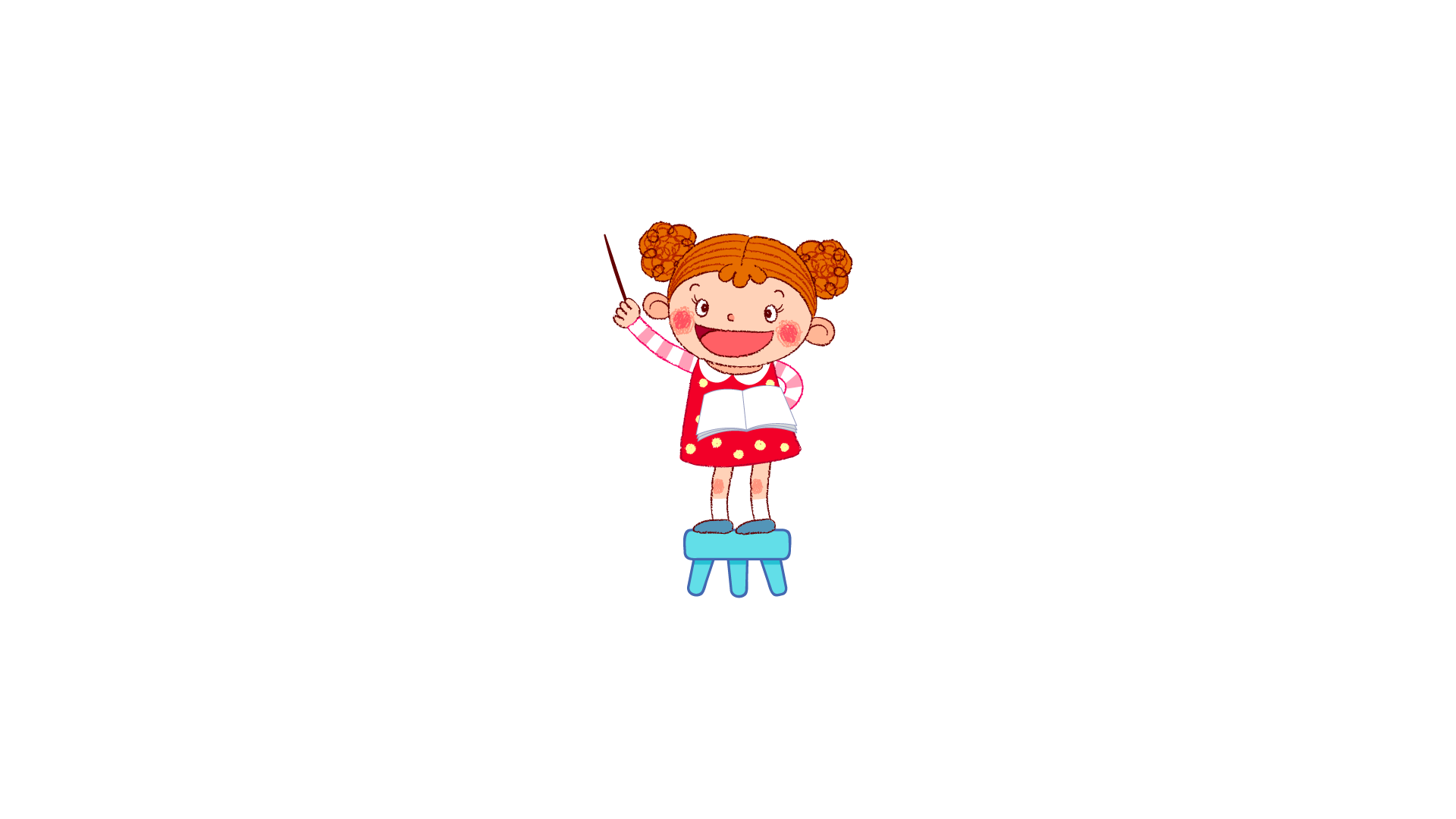 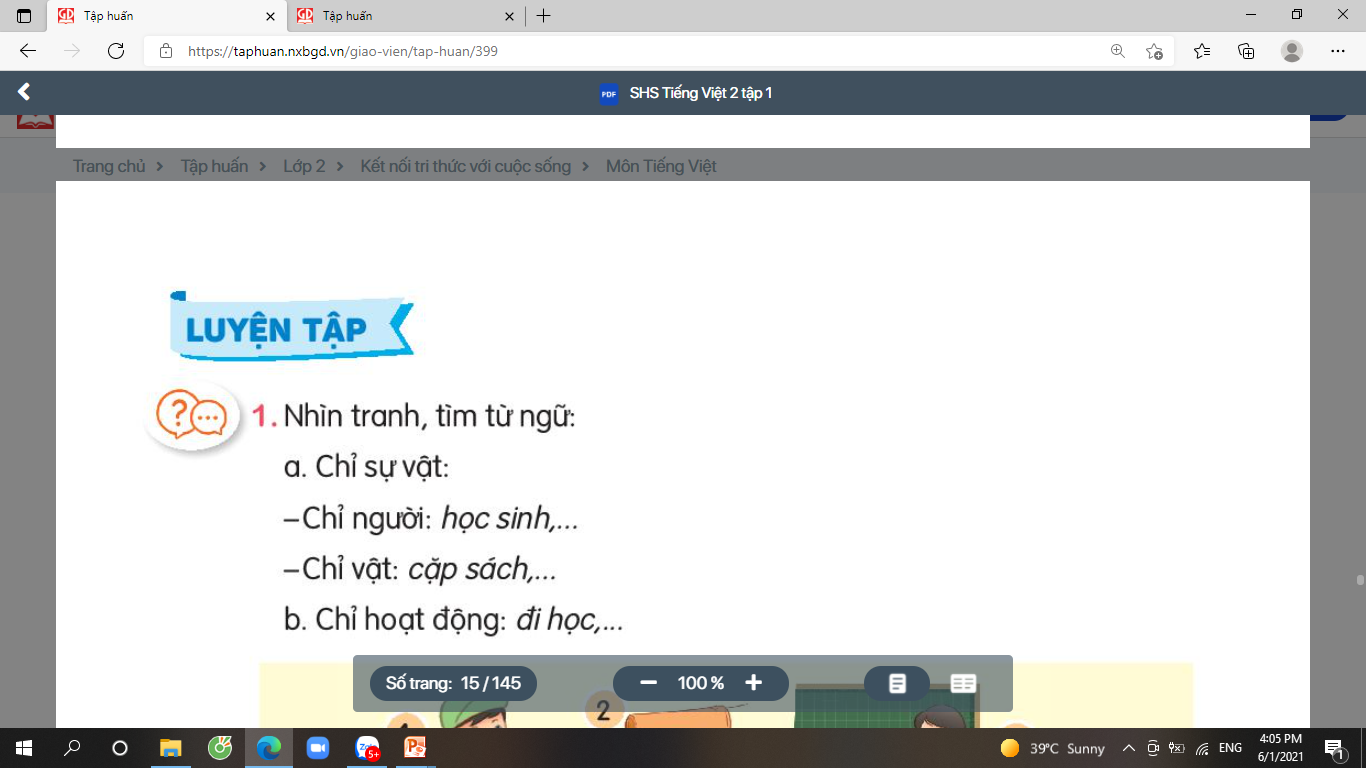 Luyện tập
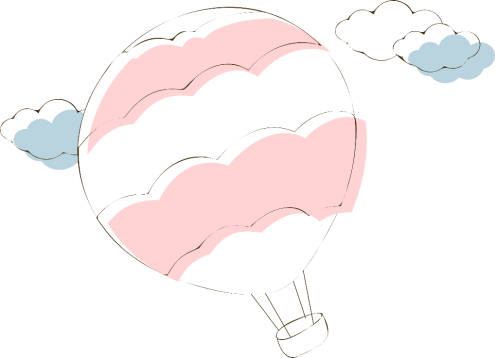 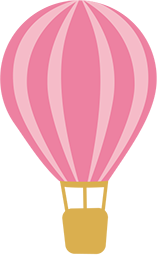 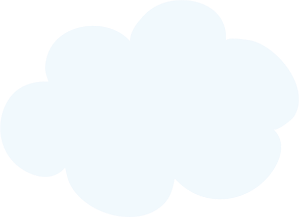 Mục tiêu
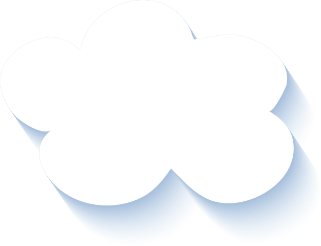 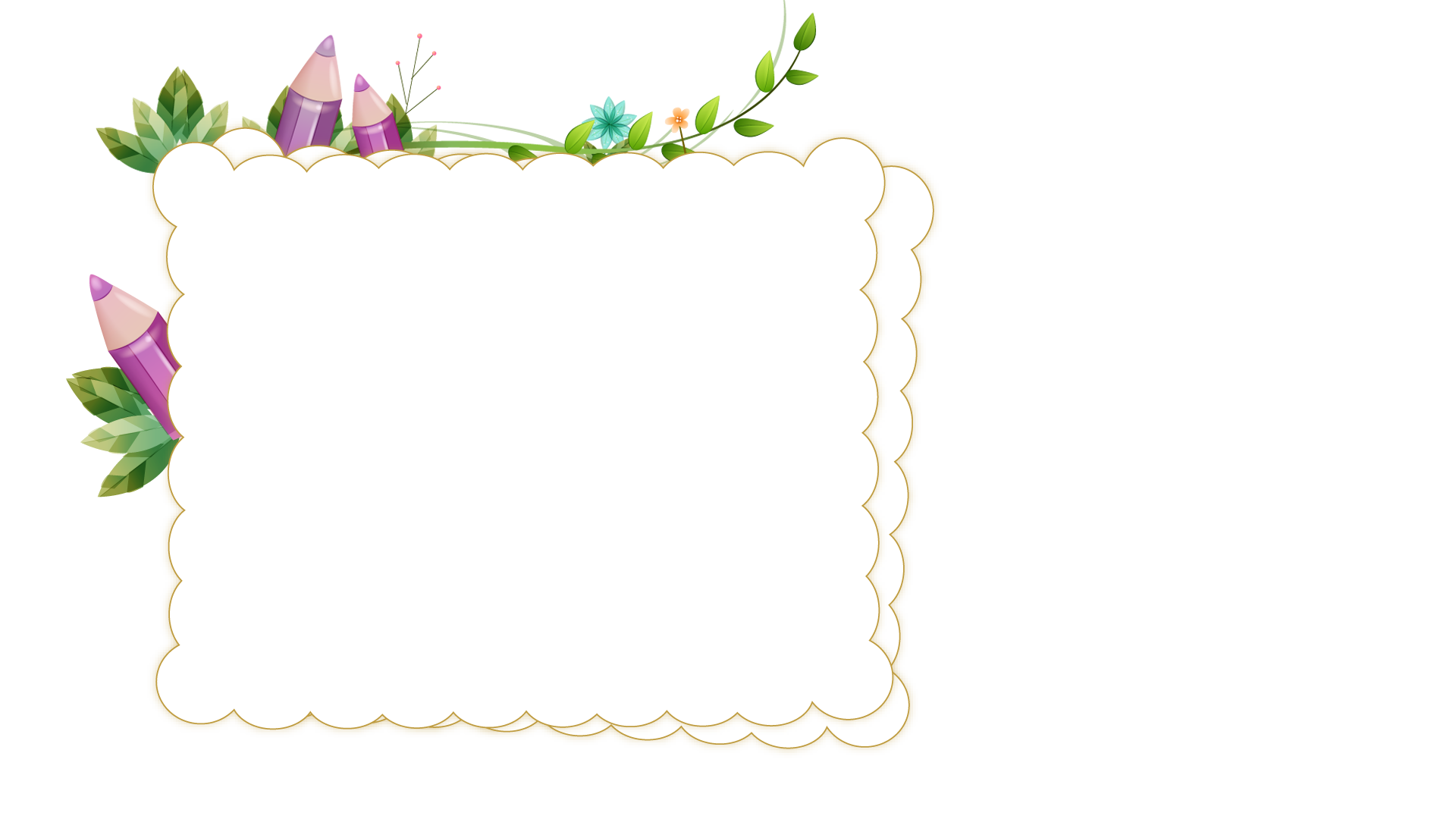 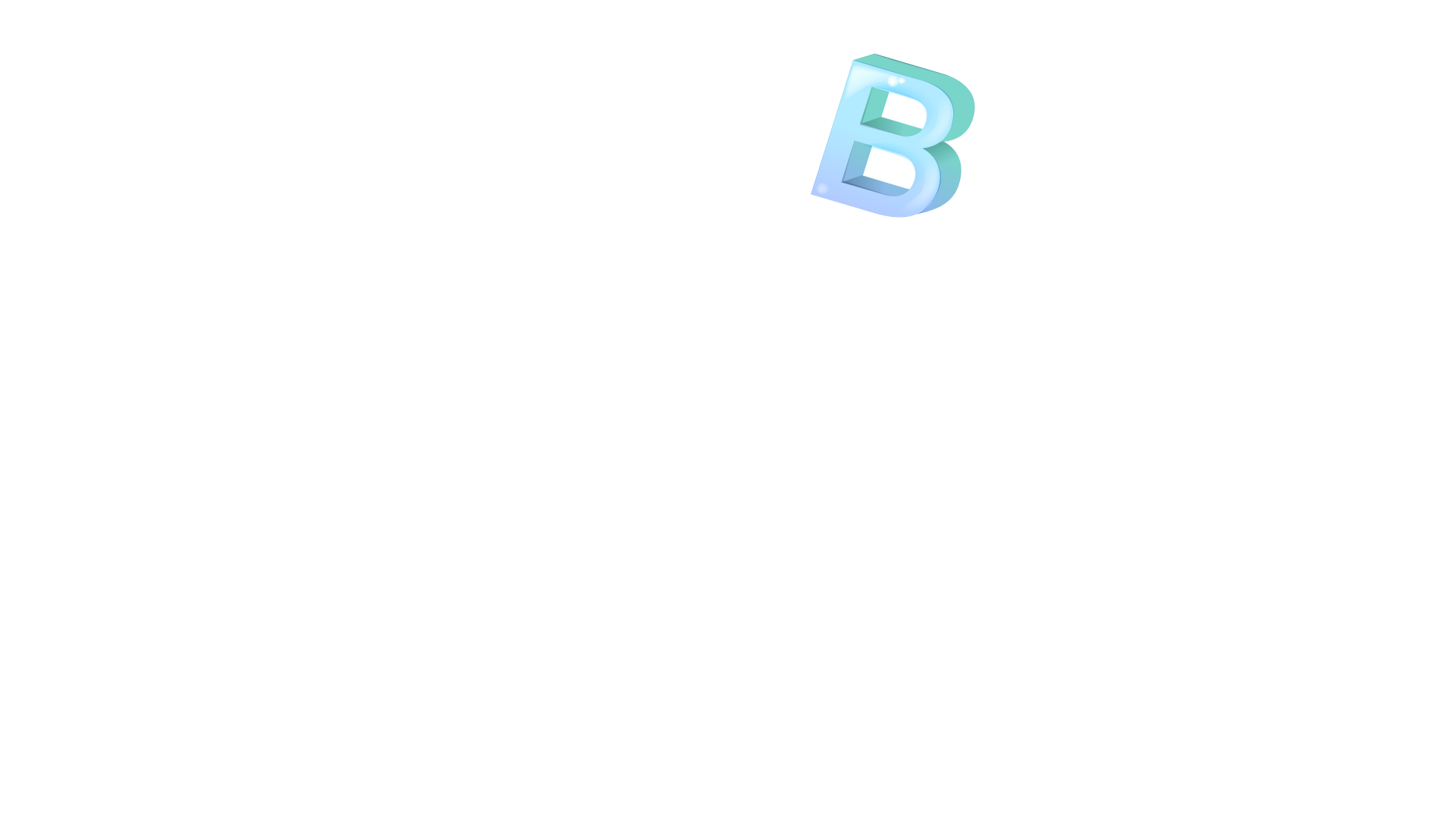 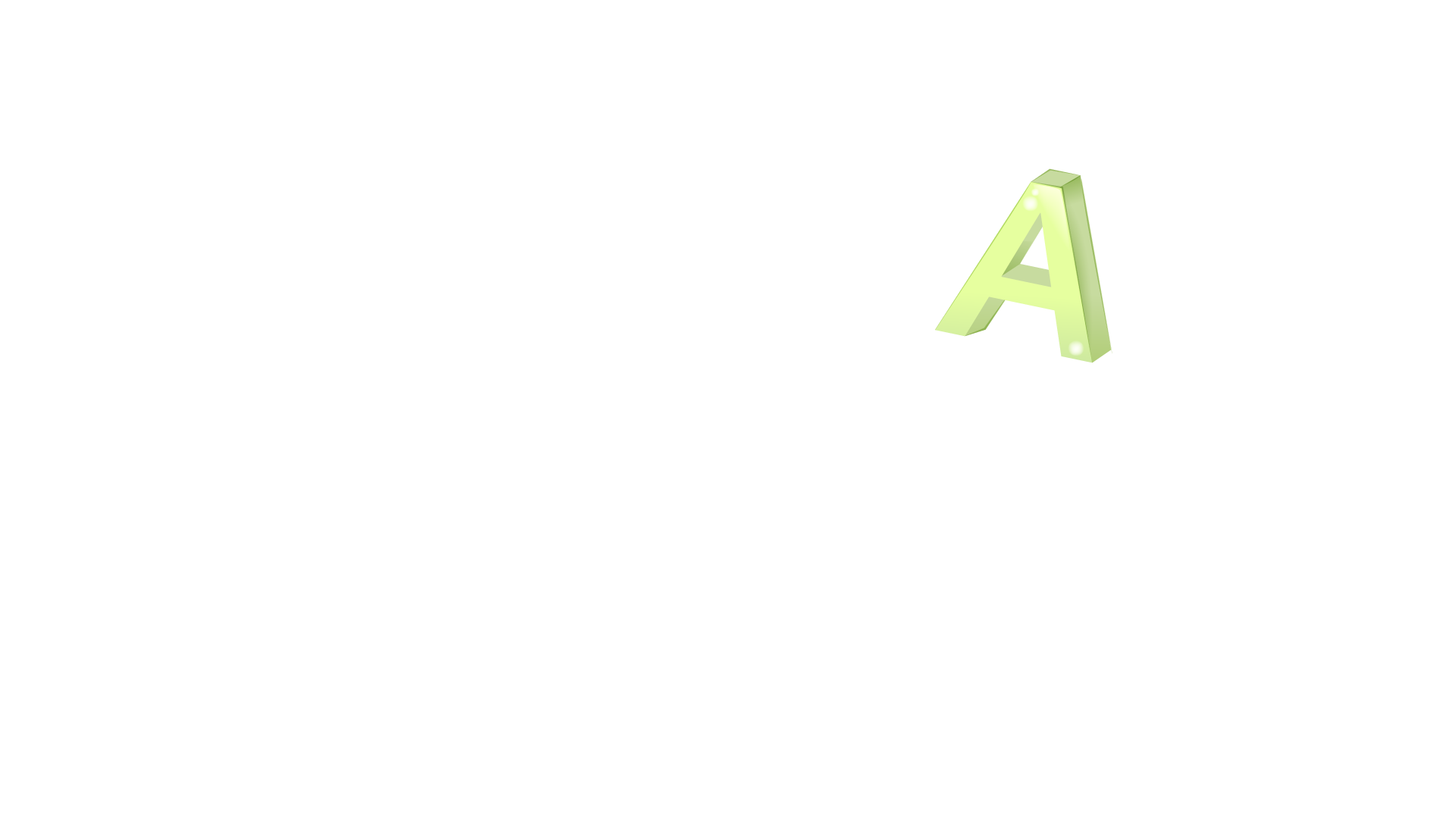 Phát triển vốn từ chỉ đặc điểm.
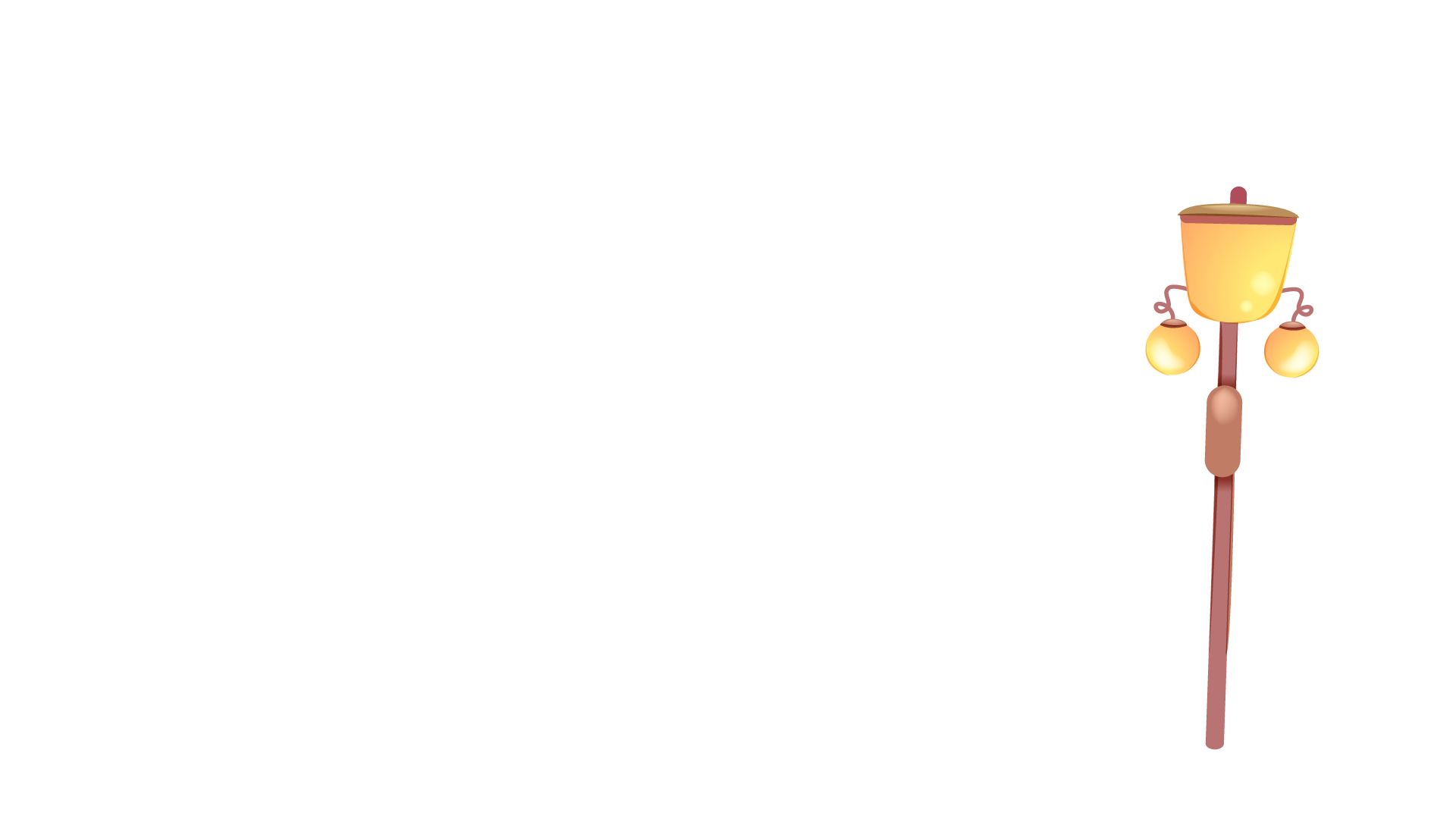 Bước đầu biết đặt câu nêu đặc điểm ngoại hình của một bạn trong lớp.
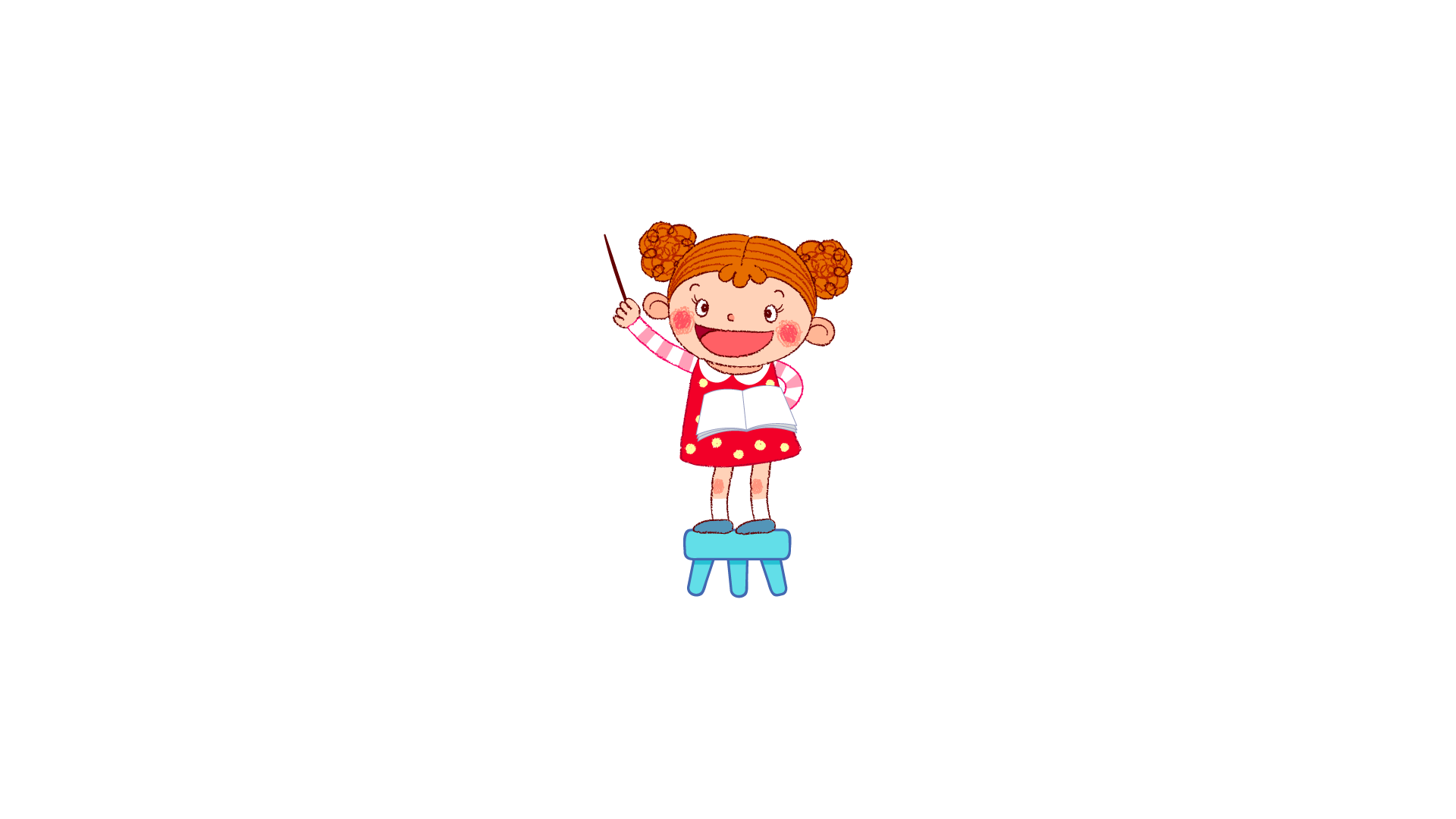 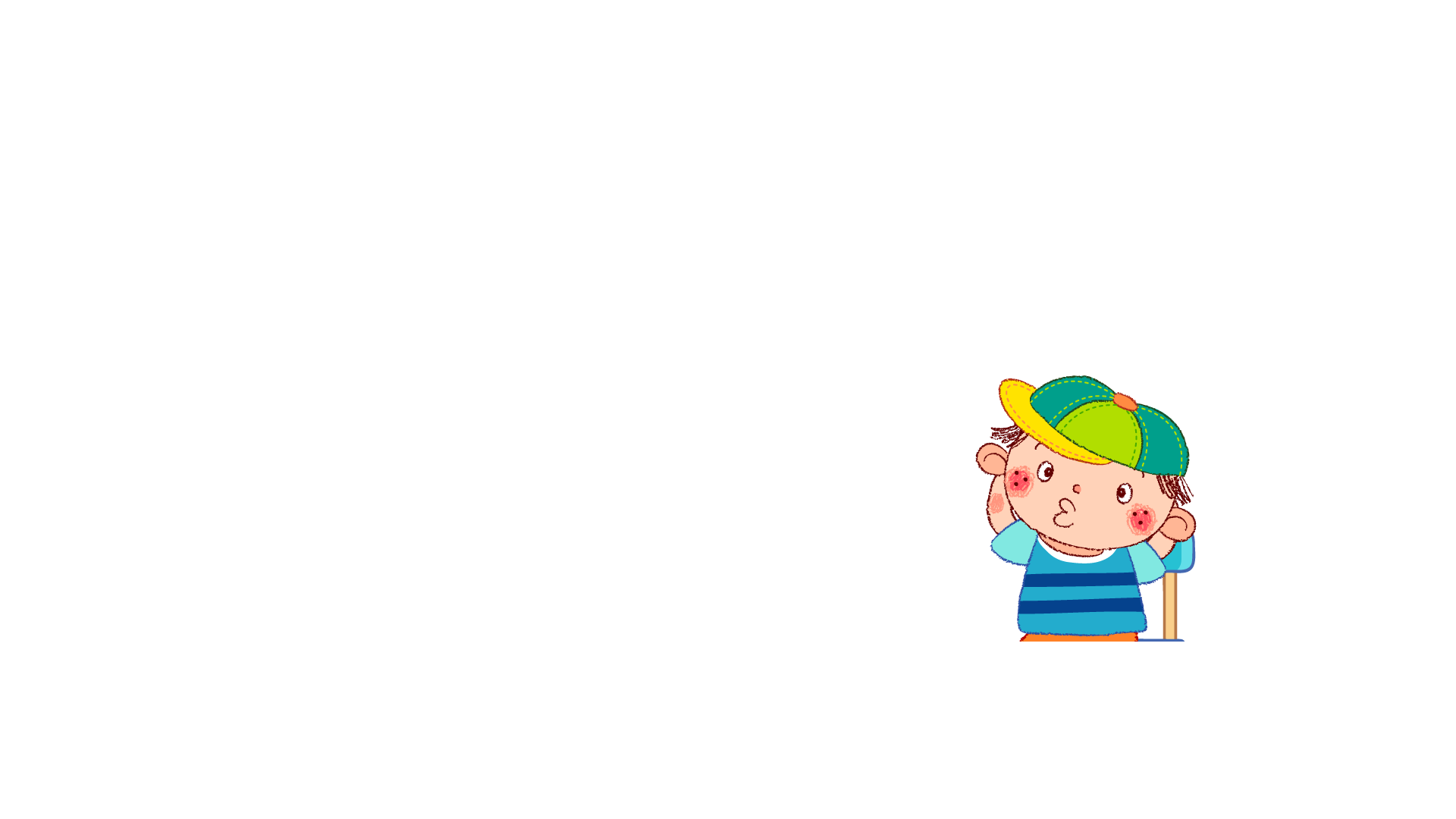 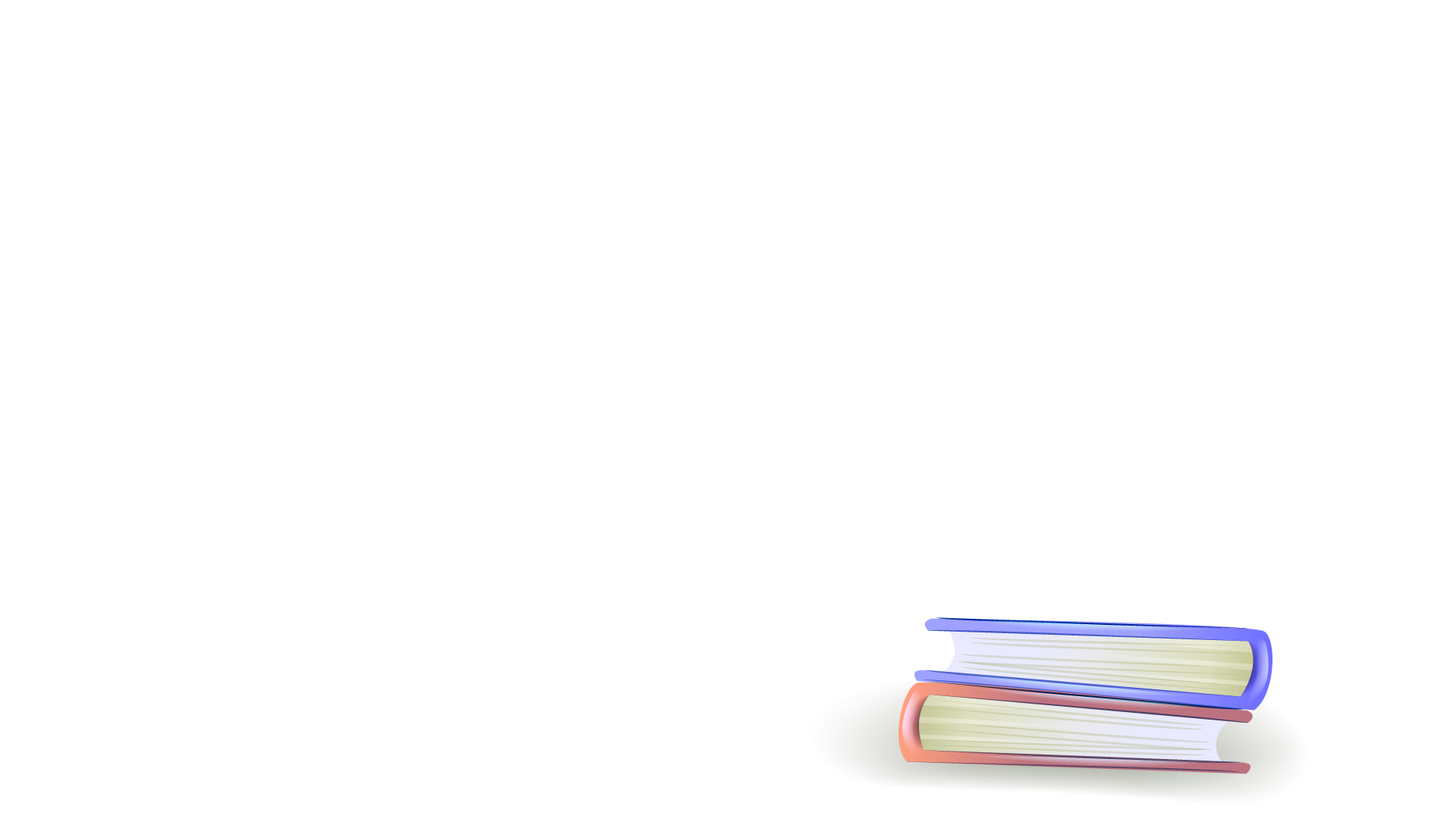 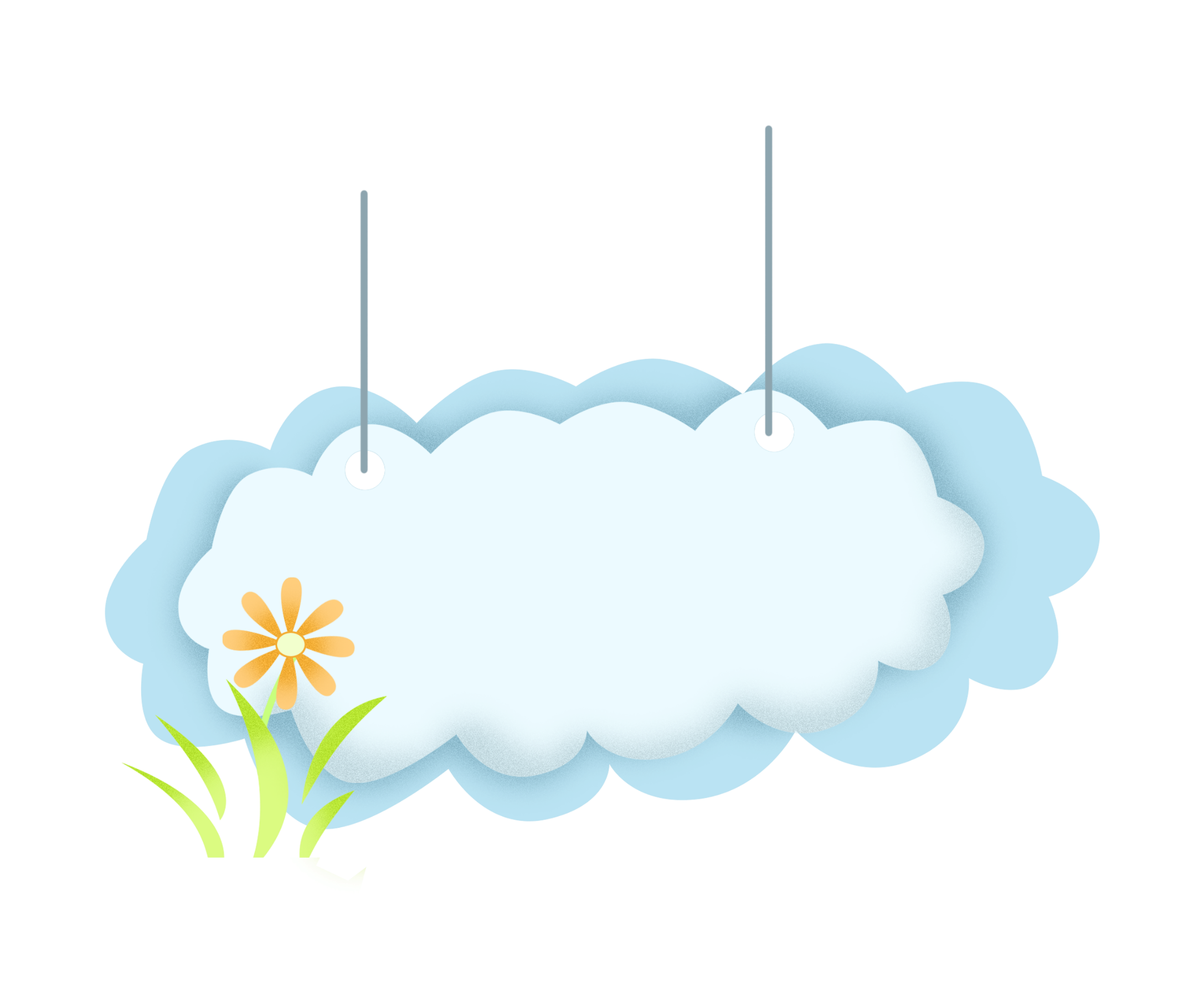 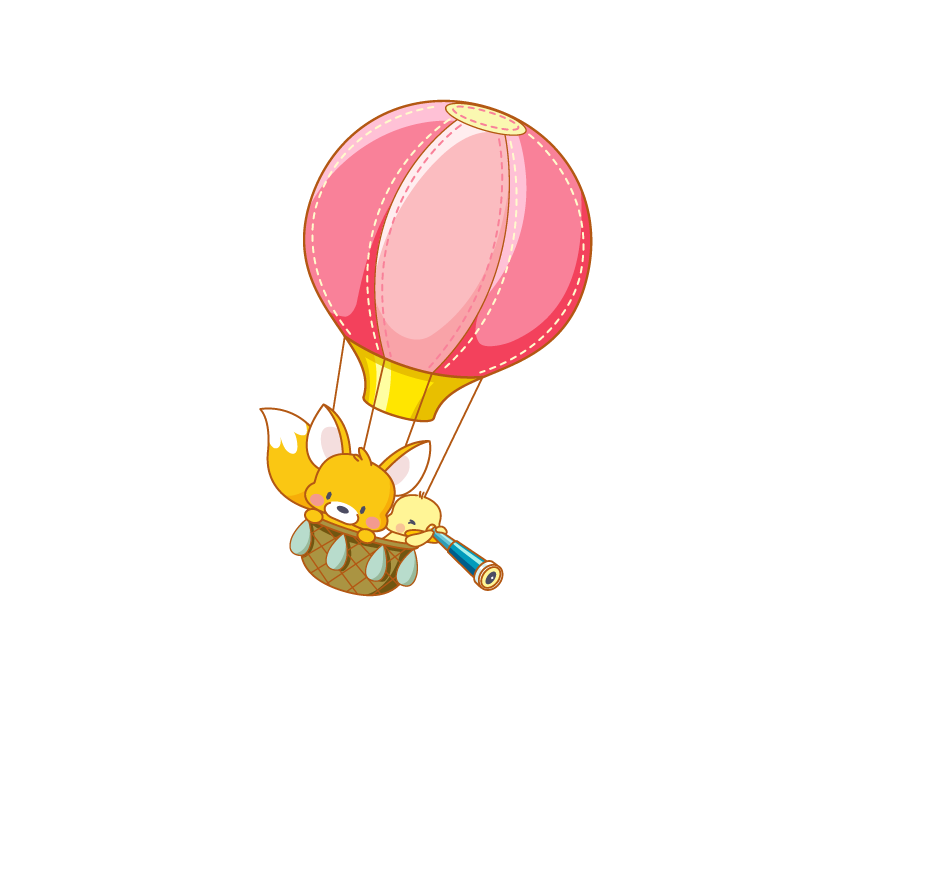 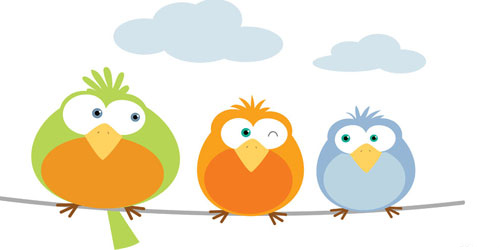 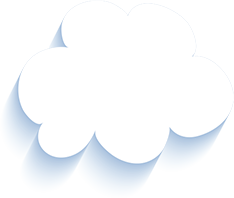 Ôn bài cũ
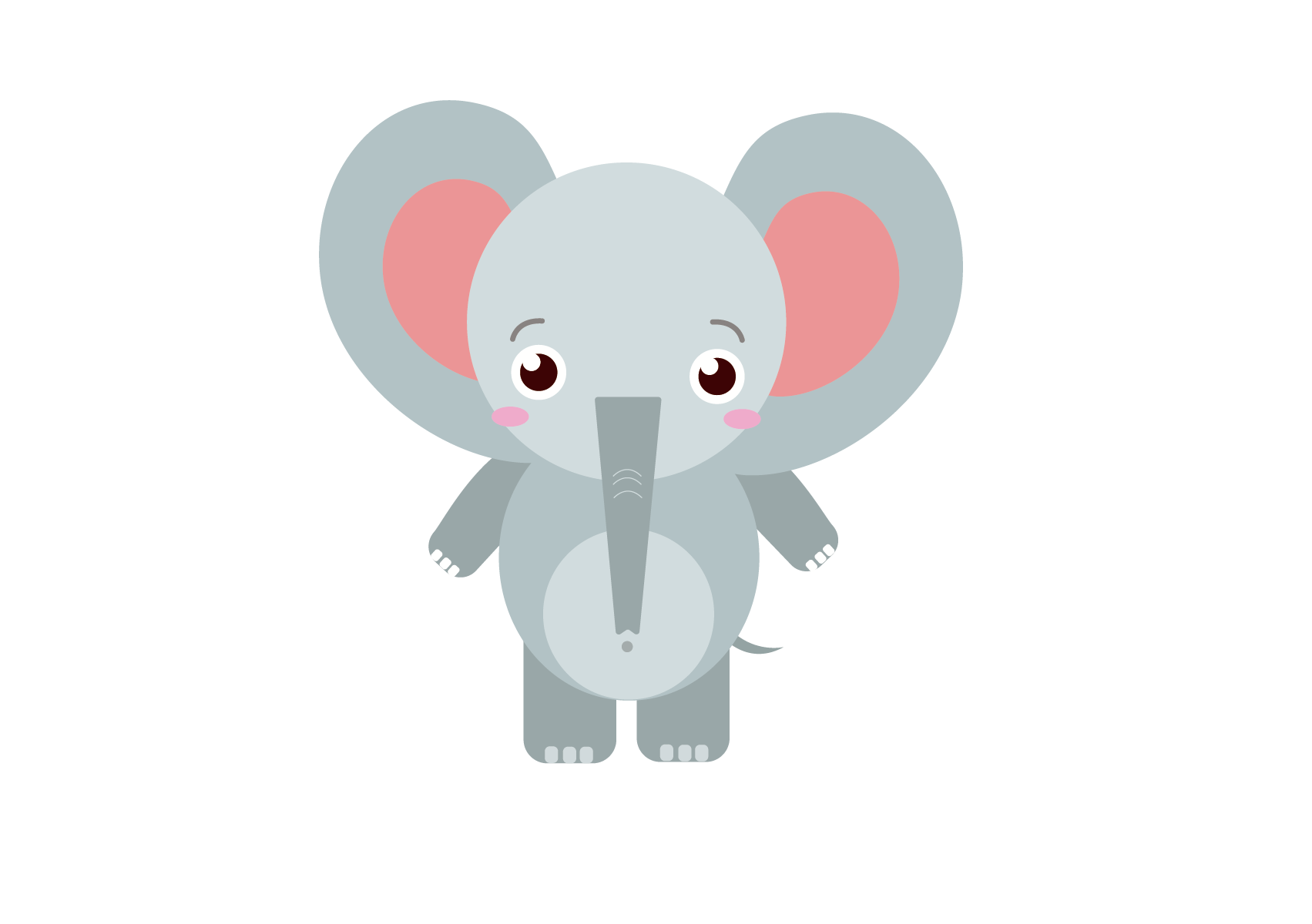 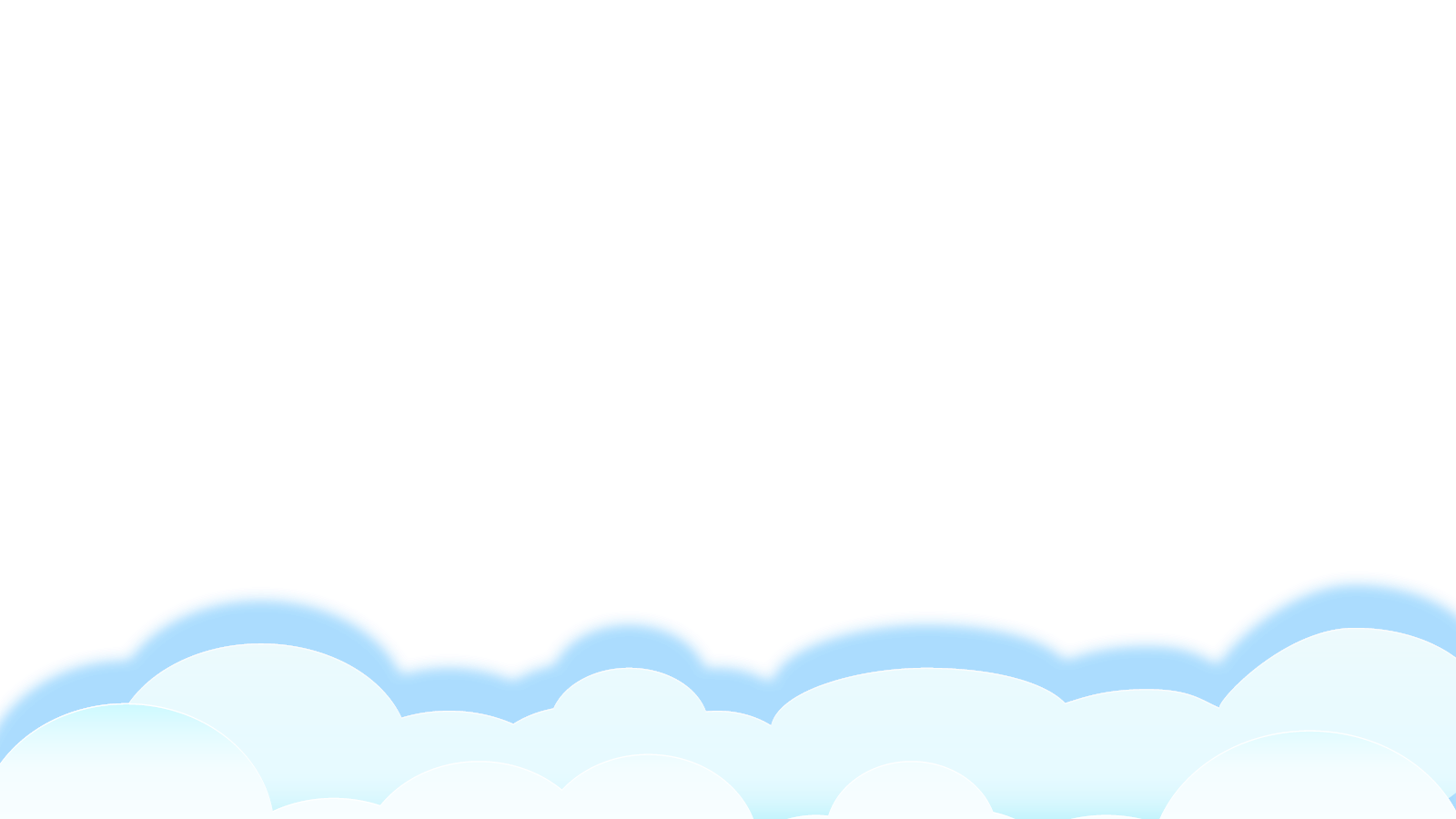 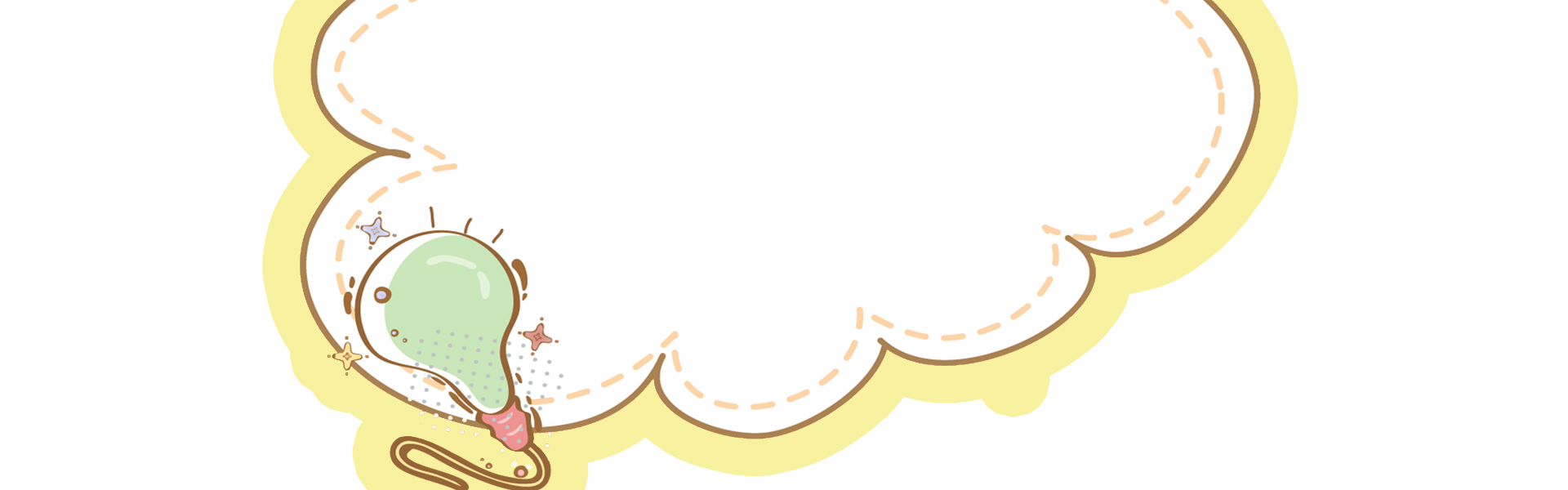 Câu 1: Nêu các từ chỉ sự vật (chỉ đồ vật trong nhà)
- giường, tủ, ghế, bàn, bếp điện,….
Câu 2: Đặt một câu nói về việc em thường làm giúp đỡ bố mẹ.
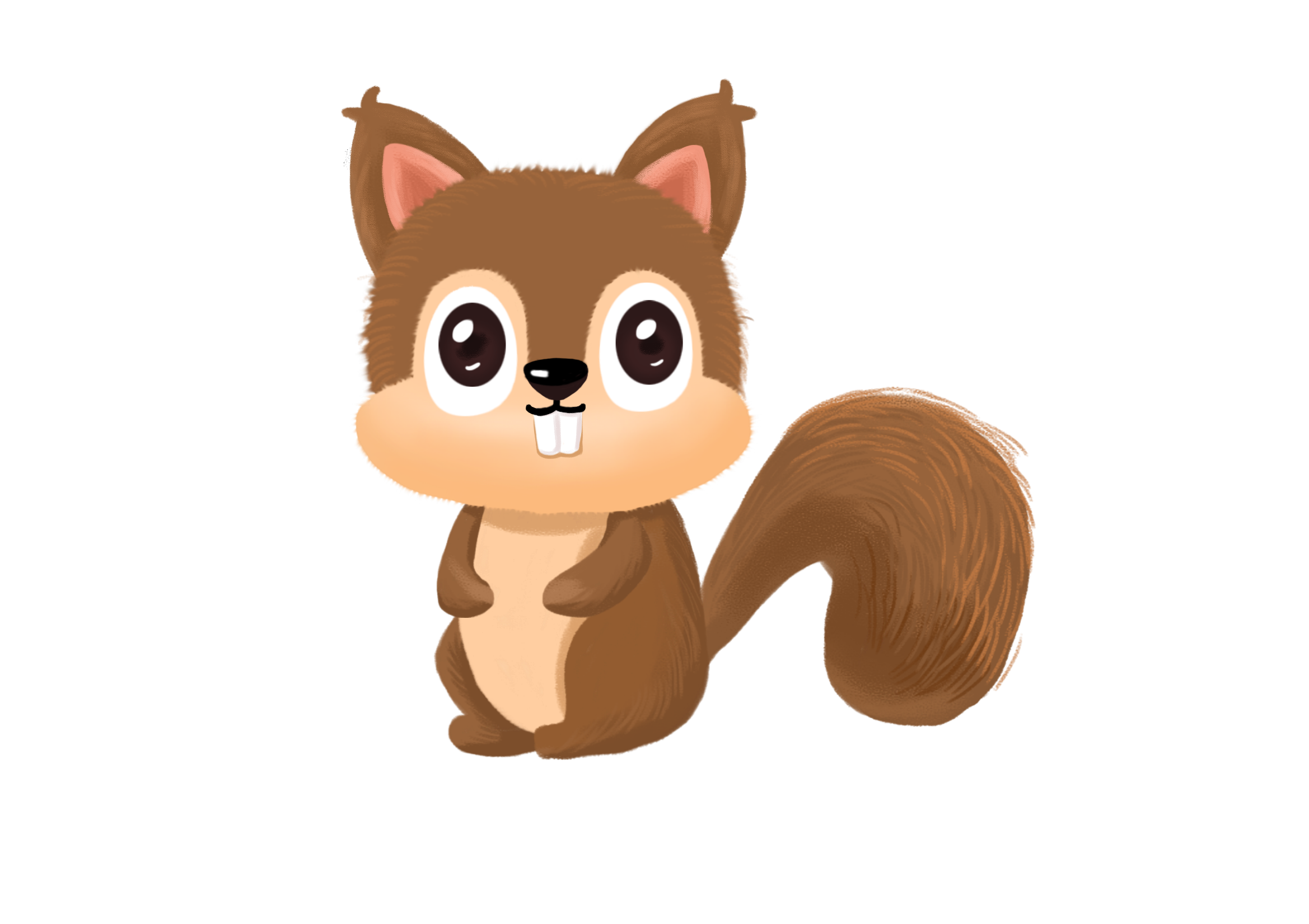 - Em thường giúp mẹ quét nhà.
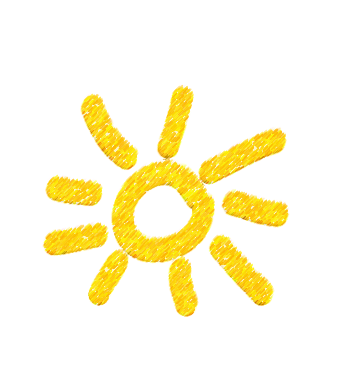 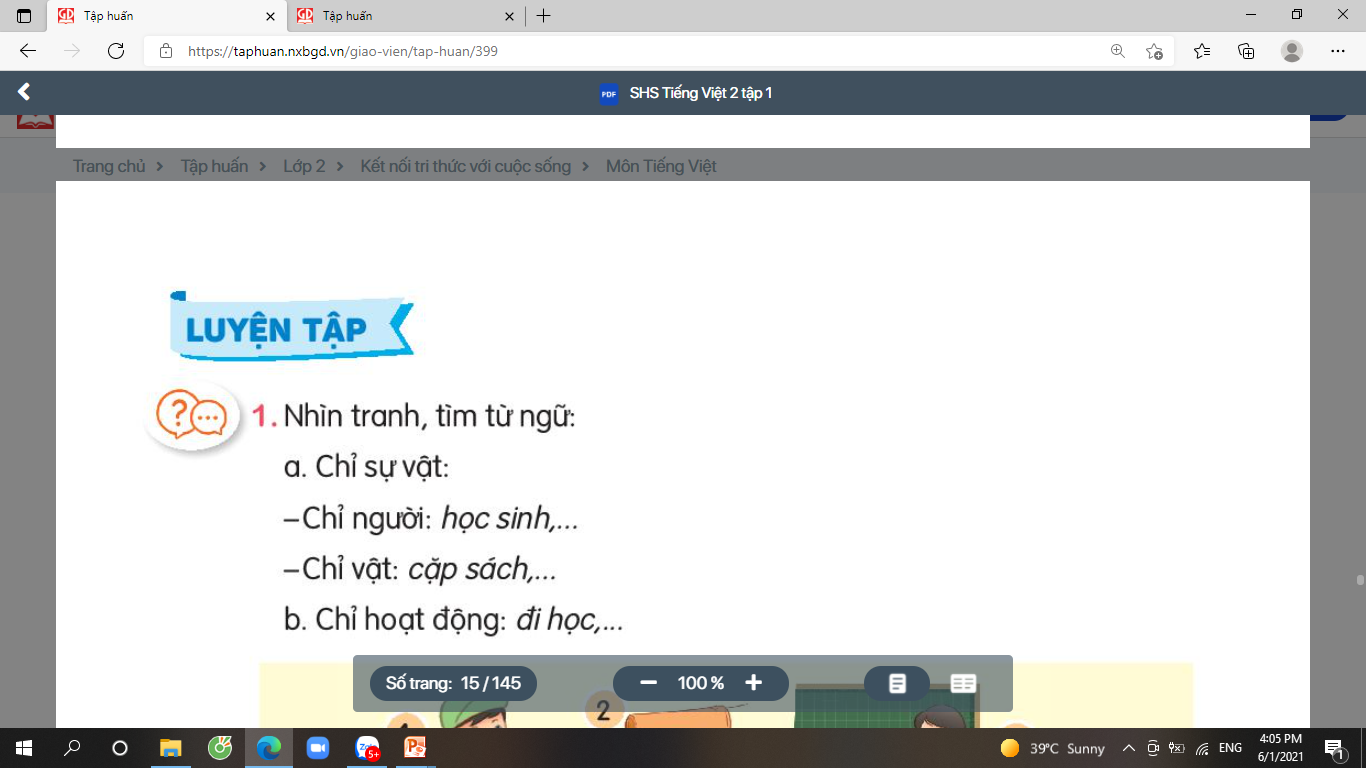 1
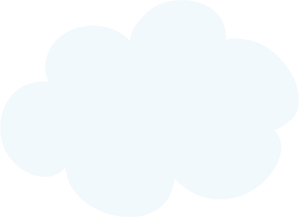 Những từ ngữ nào dưới đây chỉ đặc điểm.
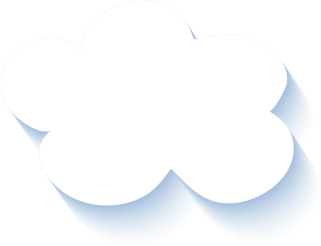 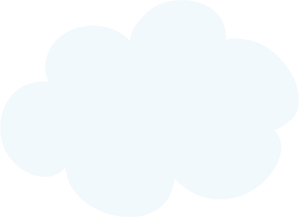 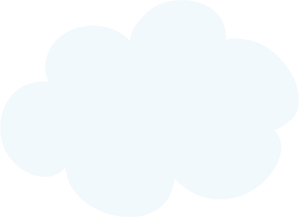 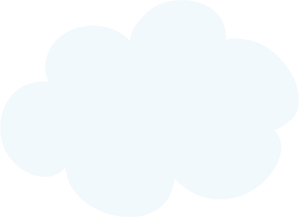 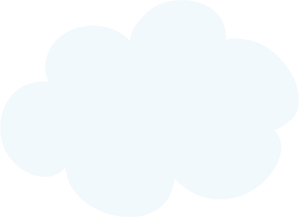 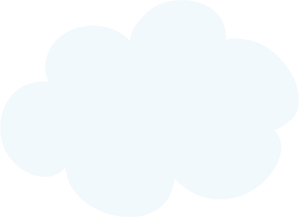 mượt mà
mượt mà
đôi mắt
bầu bĩnh
bầu bĩnh
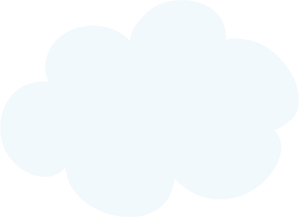 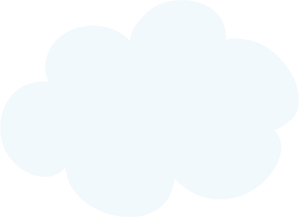 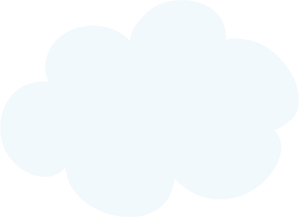 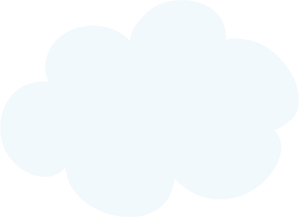 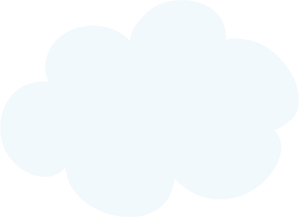 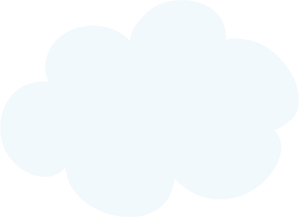 cao
cao
khuôn mặt
vầng trán
sáng
sáng
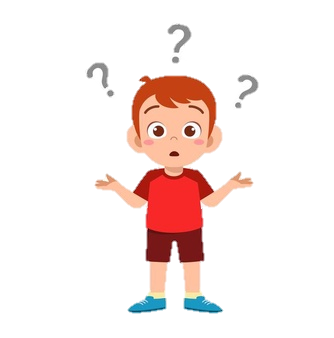 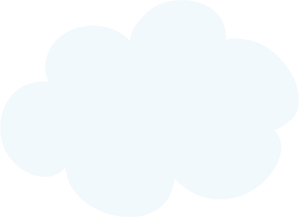 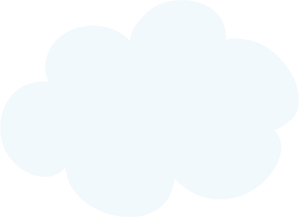 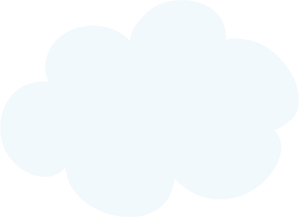 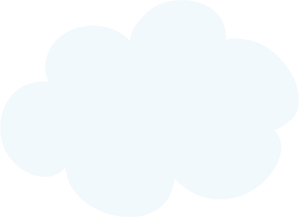 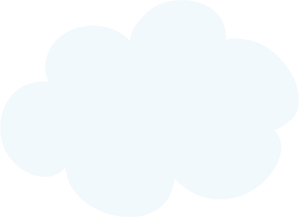 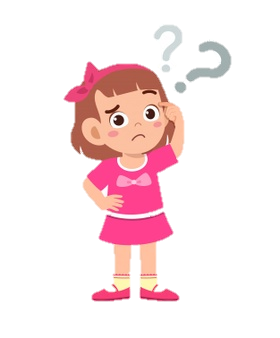 đen láy
đen láy
mái tóc
đen nhánh
đen nhánh
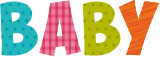 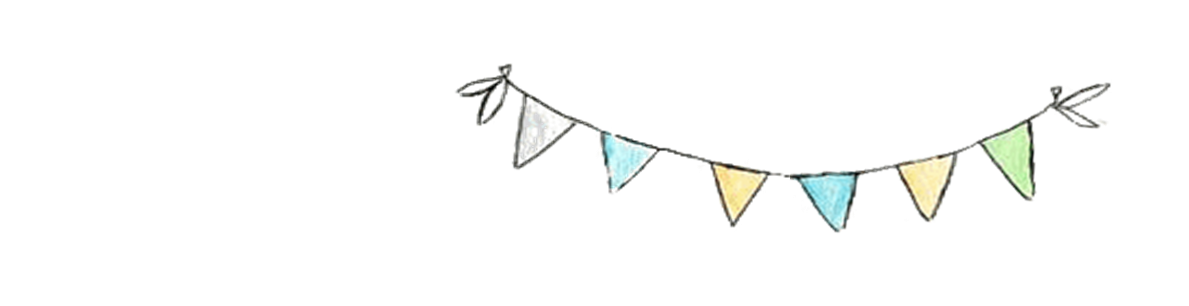 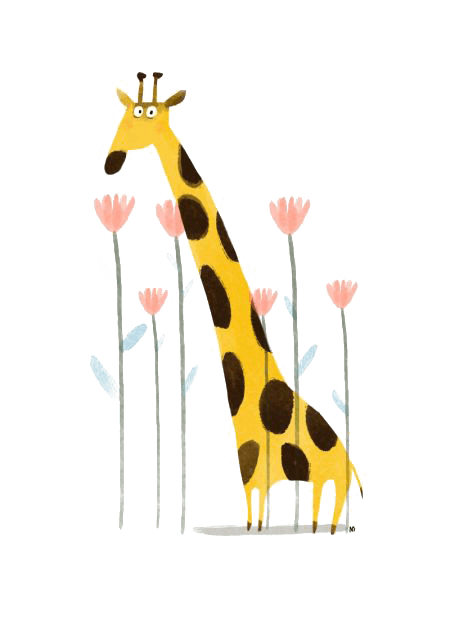 Tìm thêm một số từ ngữ chỉ đặc điểm
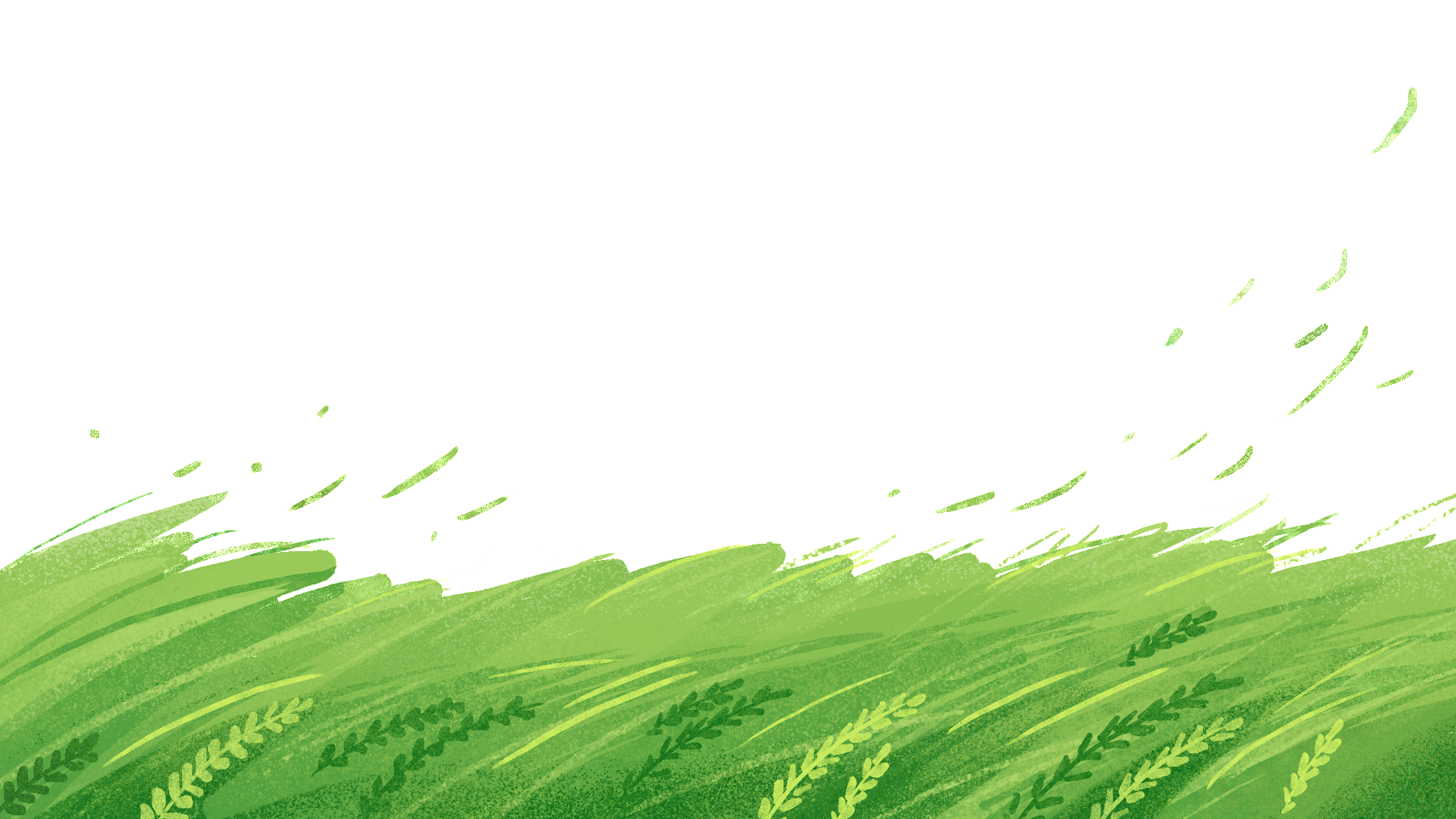 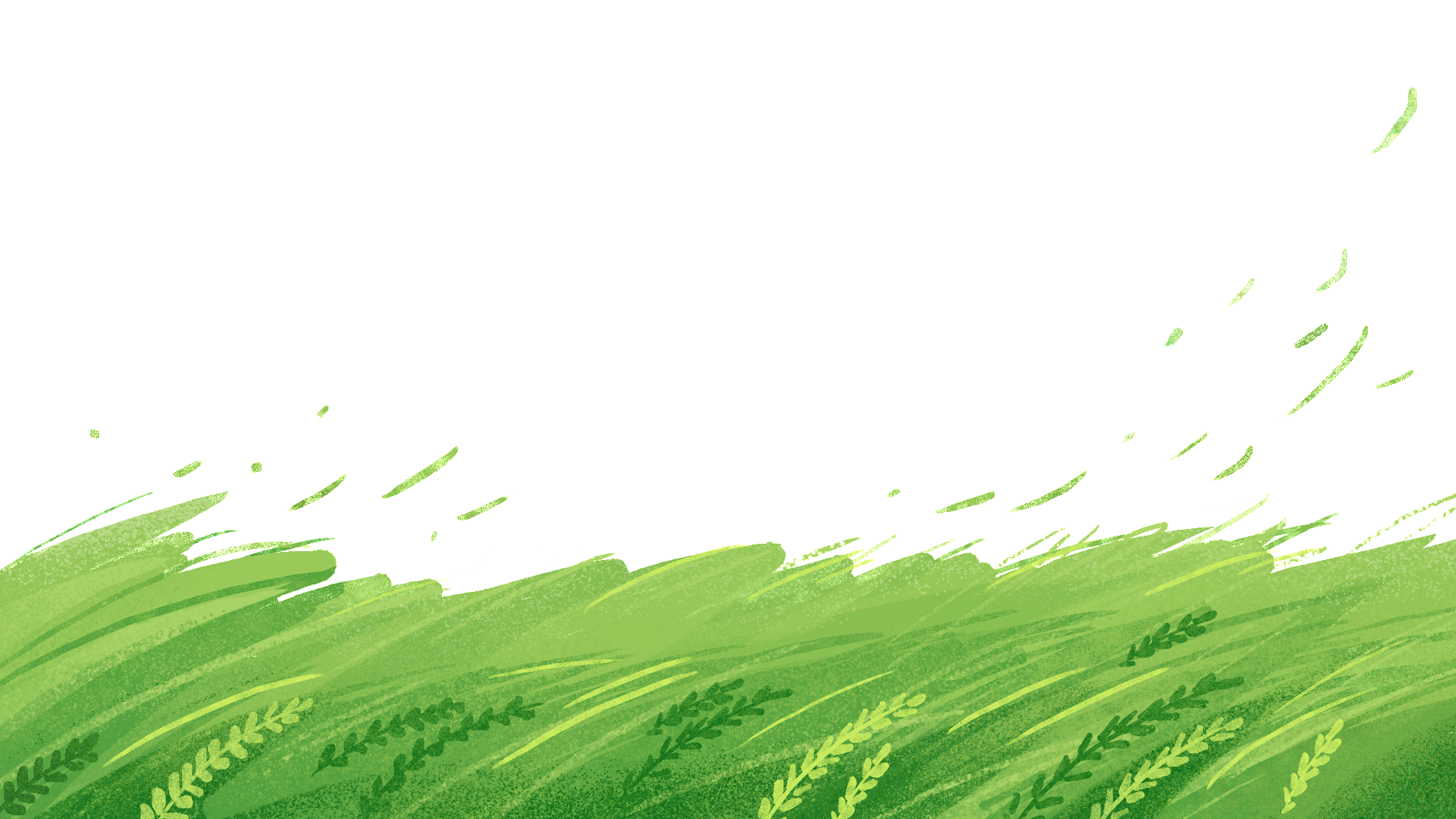 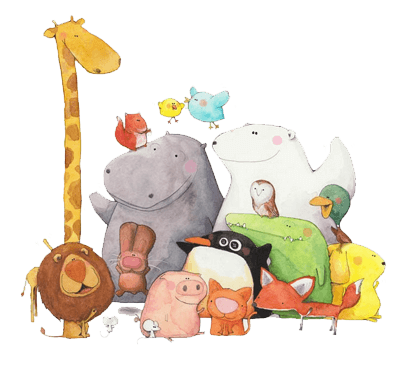 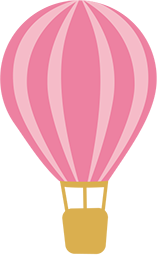 2
Ghép các từ ngữ  ở bài tập 1 để tạo nên câu nêu đặc điểm.
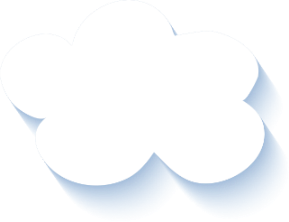 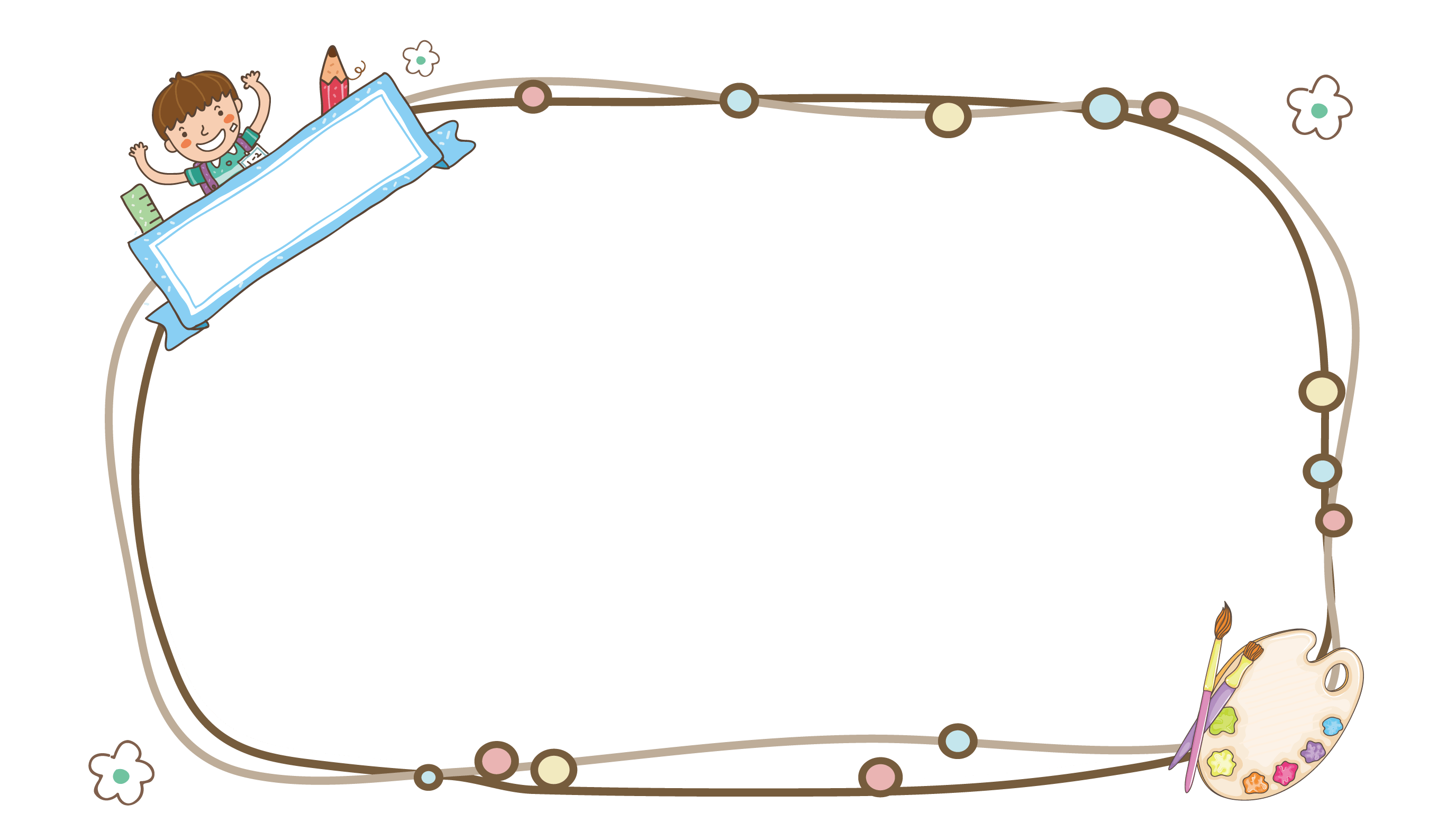 Thảo luận nhóm
M: Đôi mắt đen láy.
- Đôi mắt sáng.
- Khuôn mặt bầu bĩnh.
- Vầng trán cao.
- Mái tóc đen nhánh.
- Mái tóc đen láy.
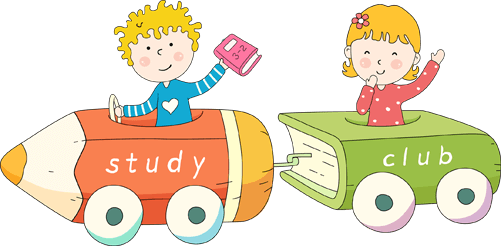 3
Đặt một câu nêu đặc điểm ngoại hình của một bạn trong lớp em.
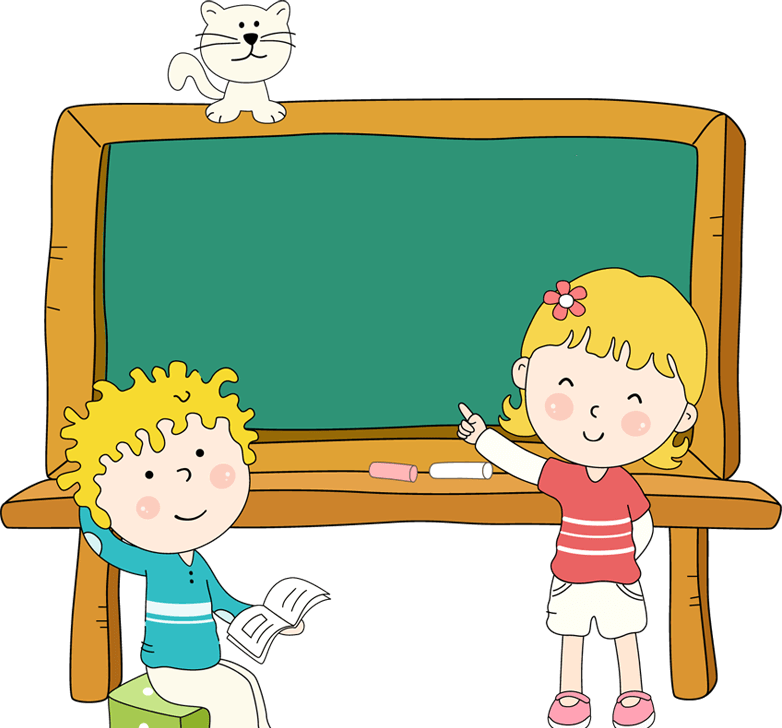 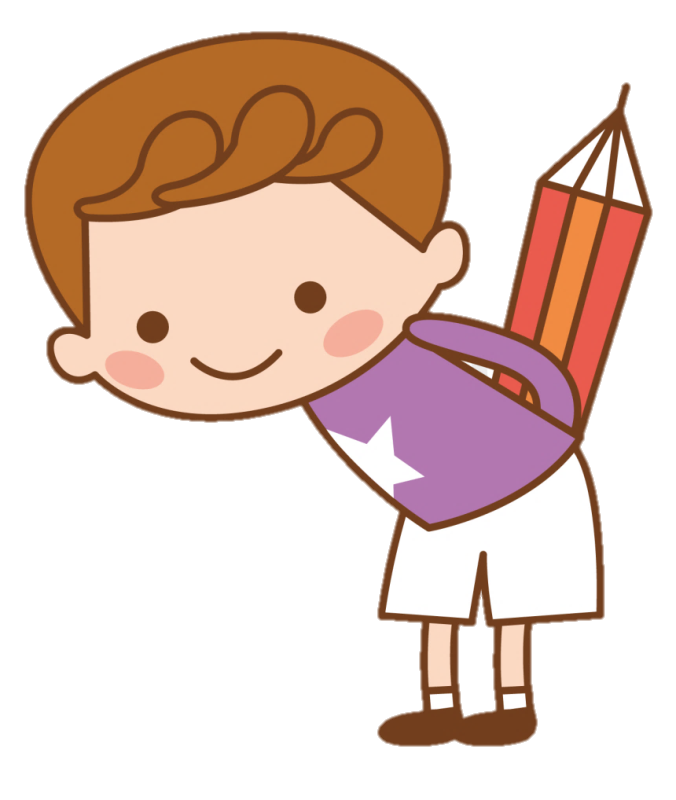 M: Bạn Hùng có khuôn mặt bầu bĩnh.
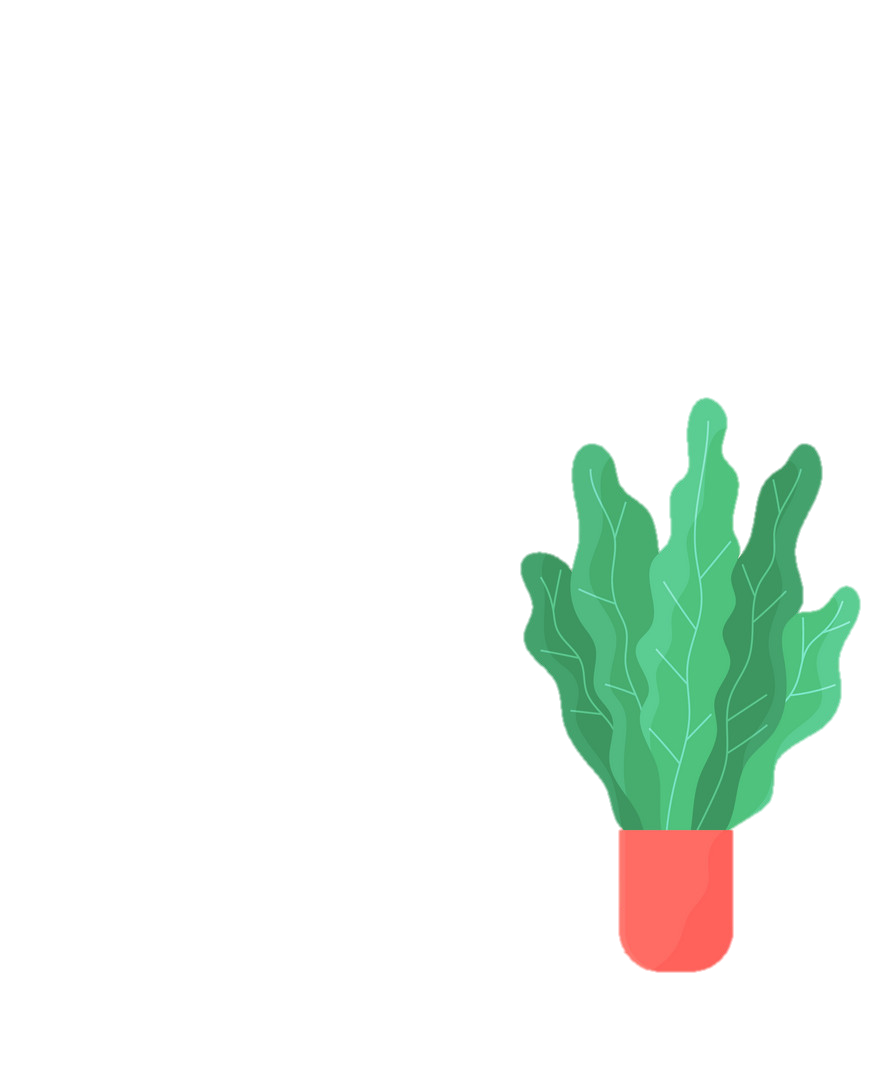 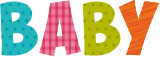 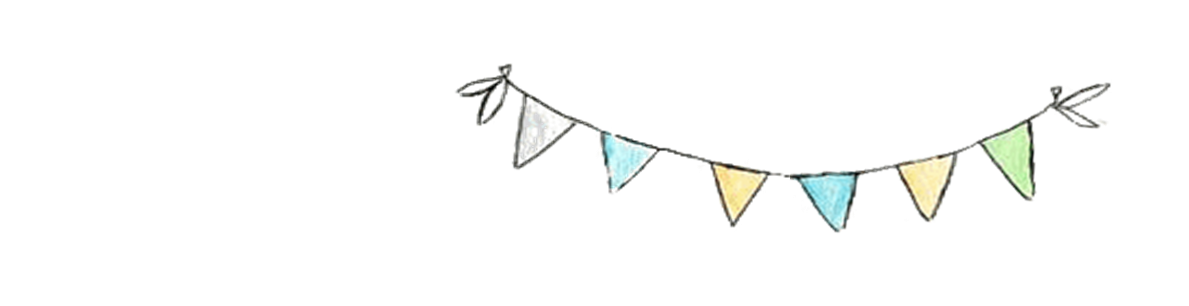 Dặn dò:
Ôn tập cách đặt câu nêu đặc điểm ngoại hình của một bạn trong lớp.
Xem trước bài sau trang 30.
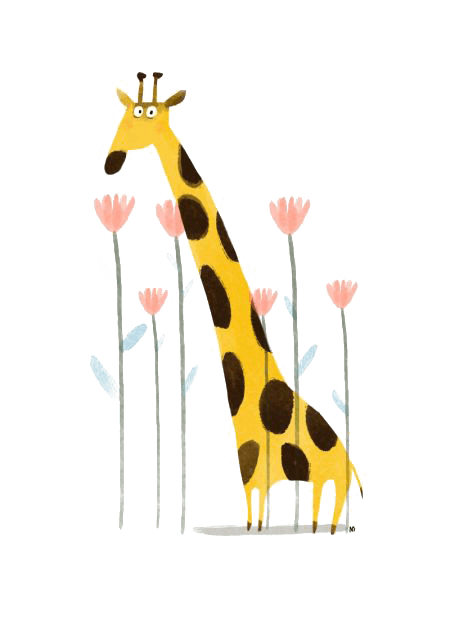 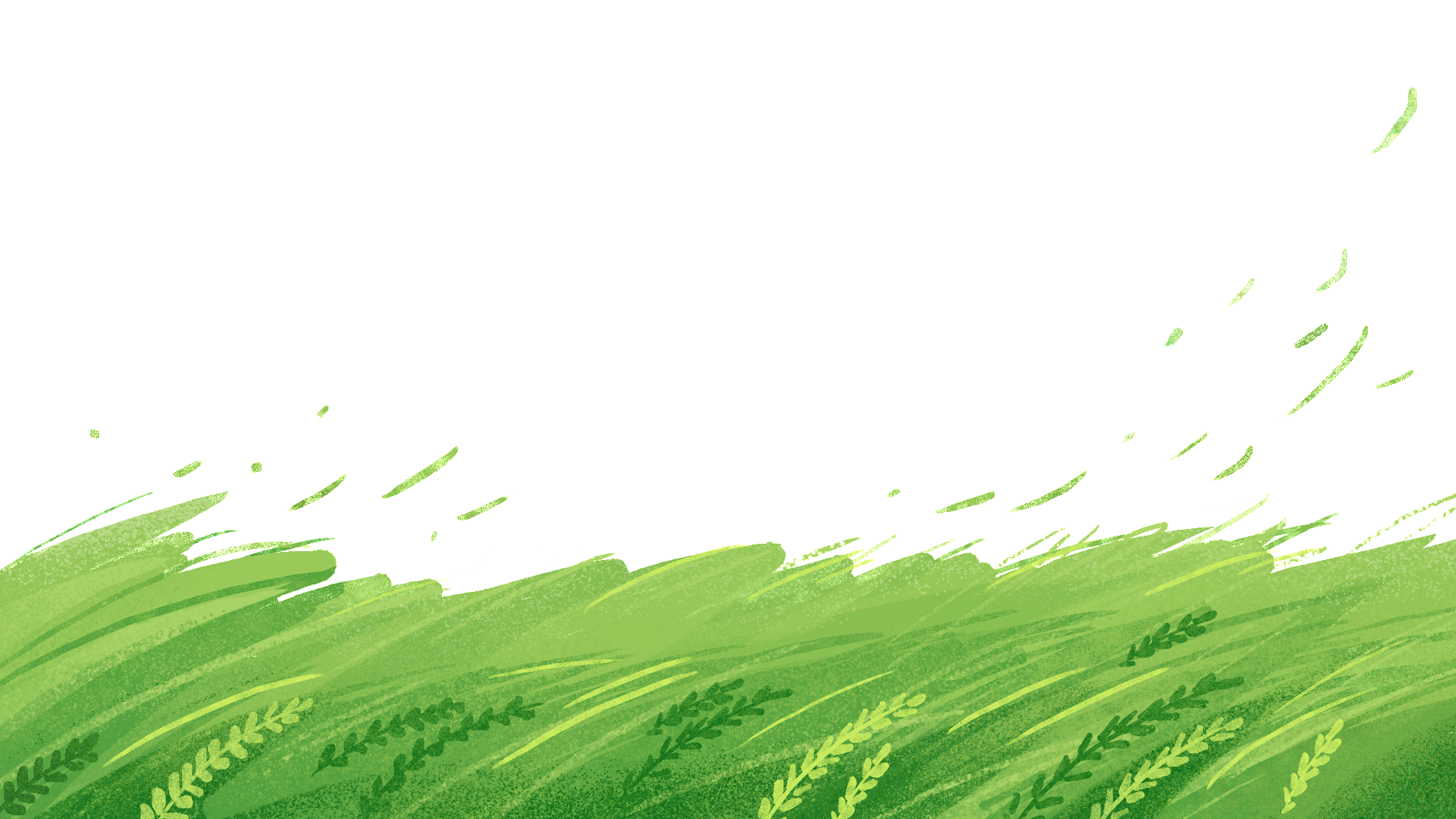 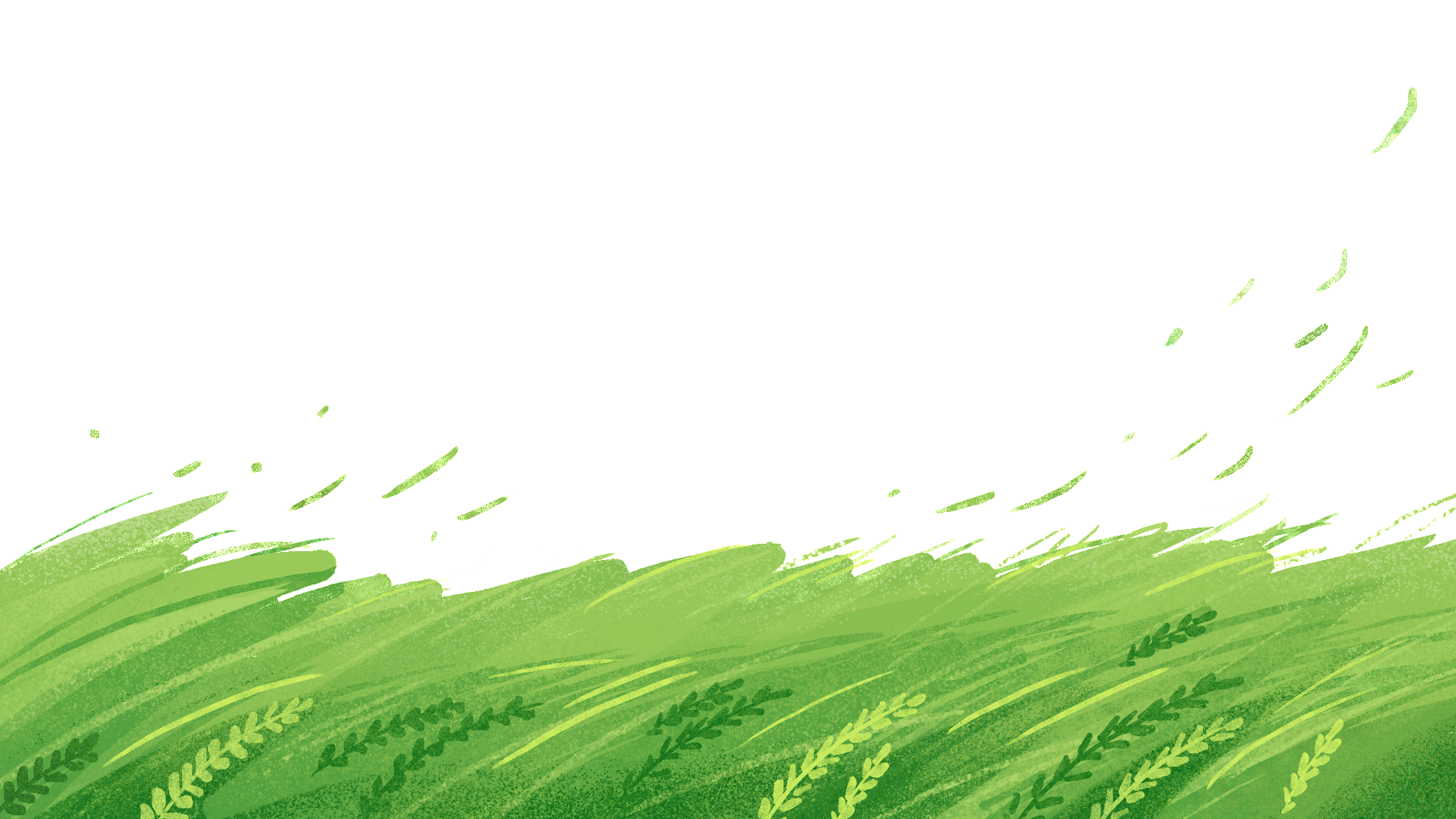 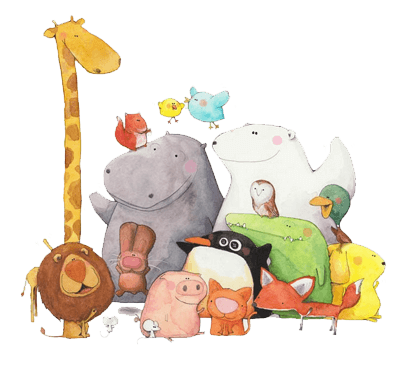 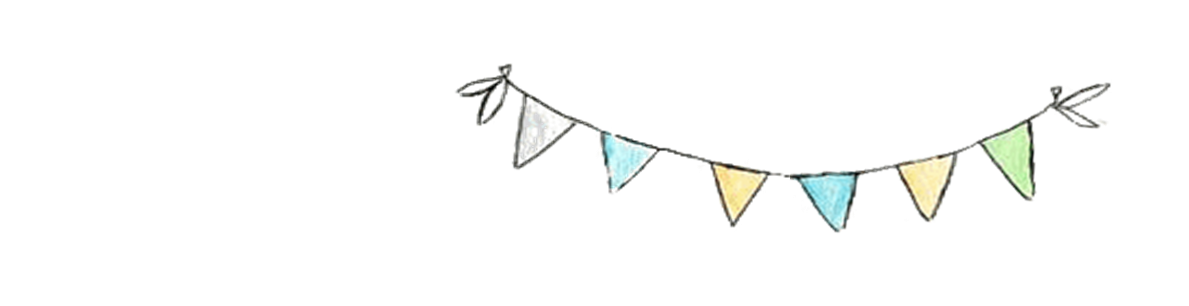 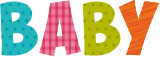 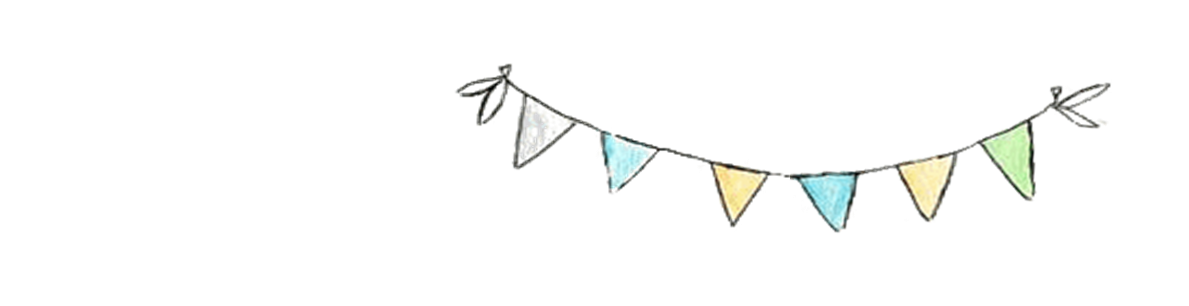 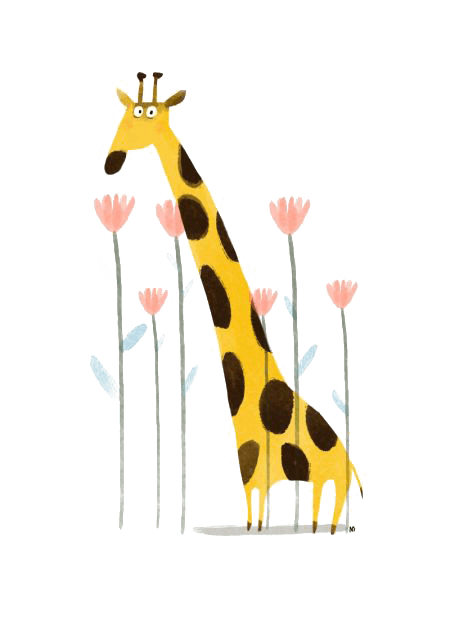 Tạm biệt và hẹn gặp lại 
các con vào những tiết học sau!
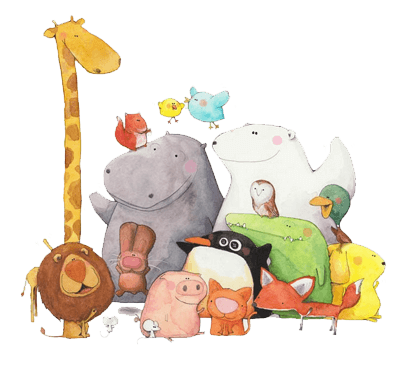 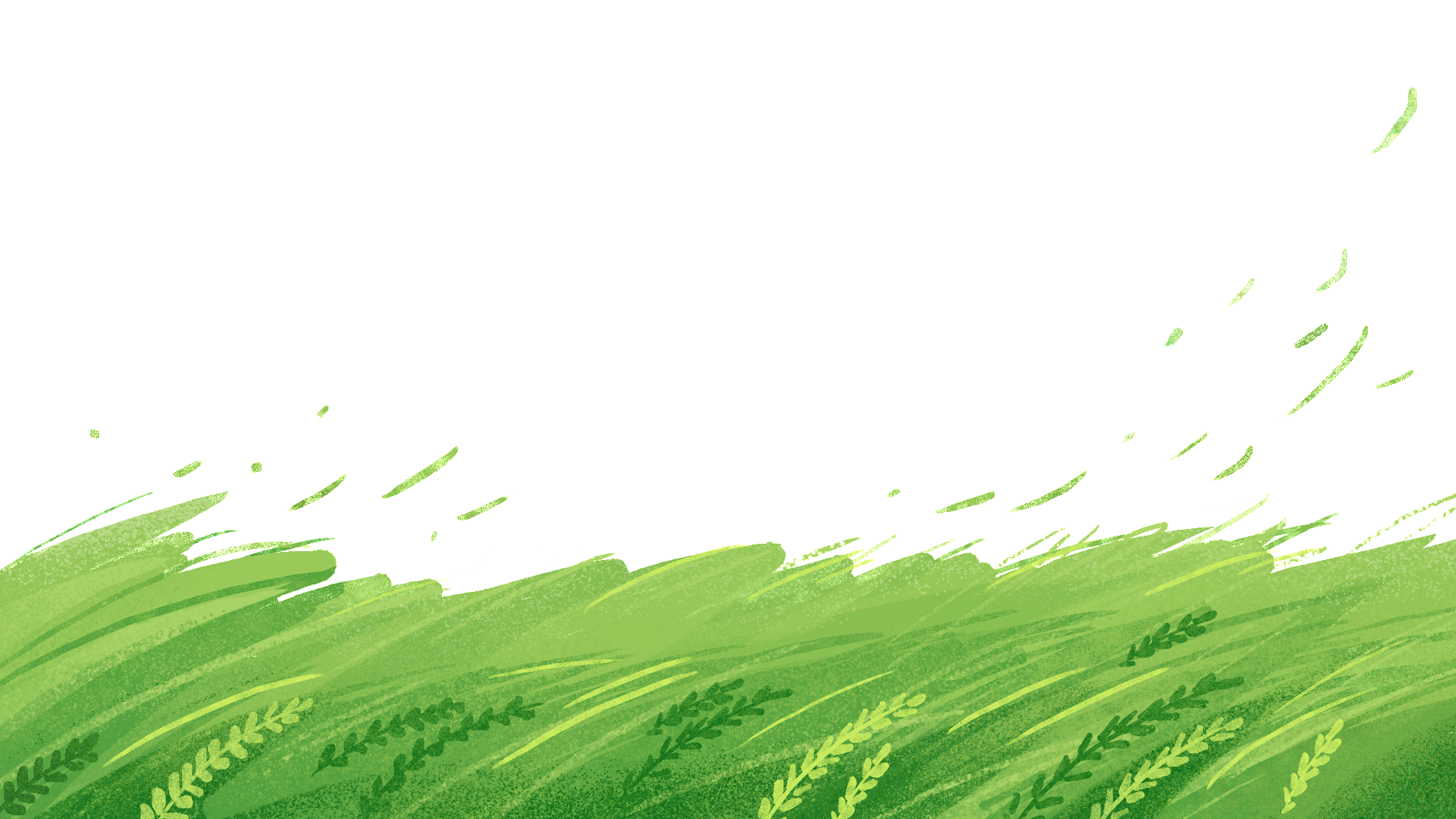 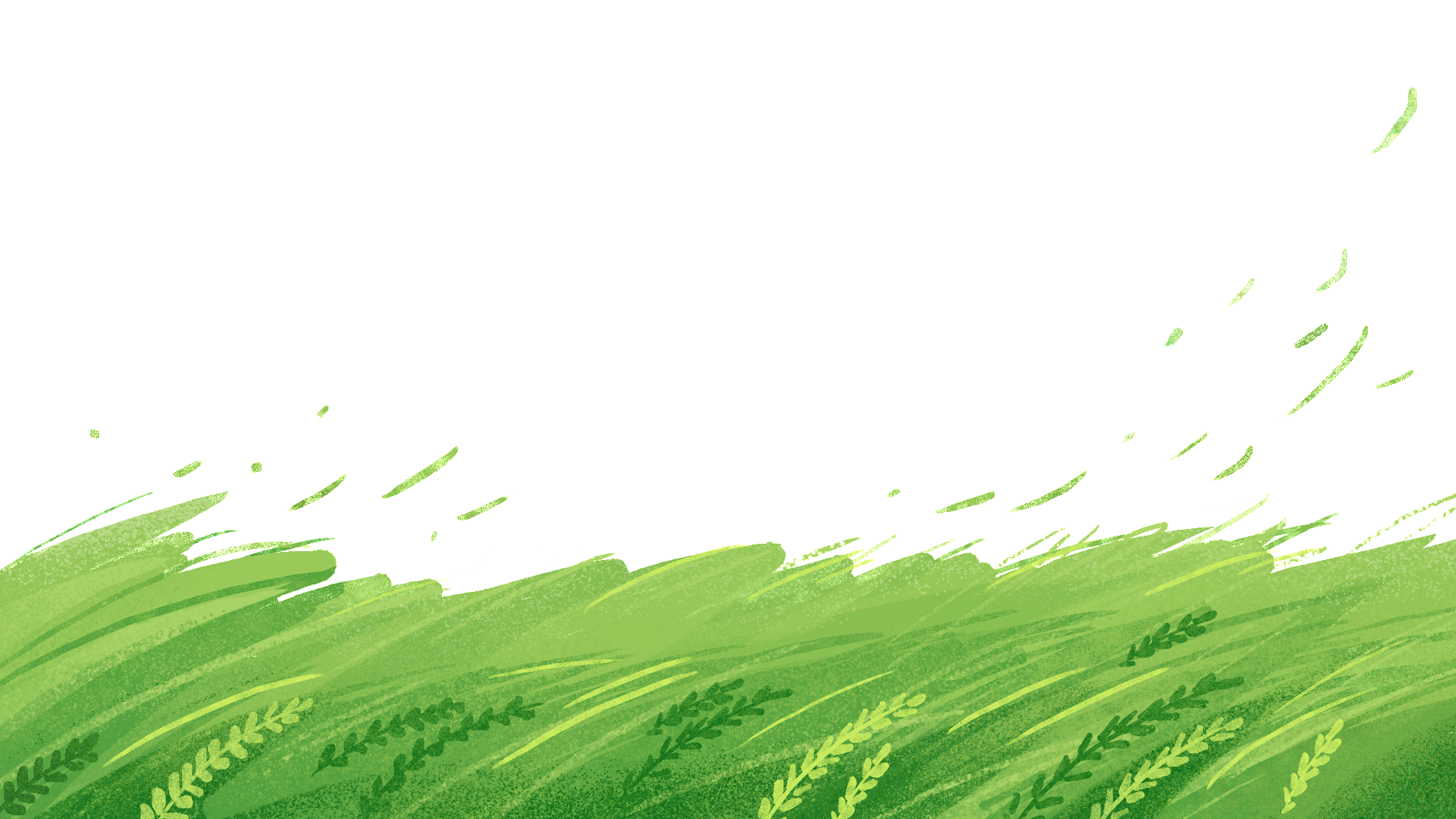